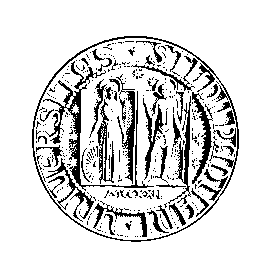 UNIVERSITA’ DEGLI STUDI DI PADOVA 
SCUOLA DI PSICOLOGIA
ANNO ACCADEMICO 2020/2021

Incontro di approfondimento del corso di 
Psicologia della sessualità
19.11.2020

‘Contraccezione e dintorni’


Dott.ssa ELISA GALVAN
Medico Chirurgo
Specialista in Ginecologia e Ostetricia

dott.galvan@gmail.com
1
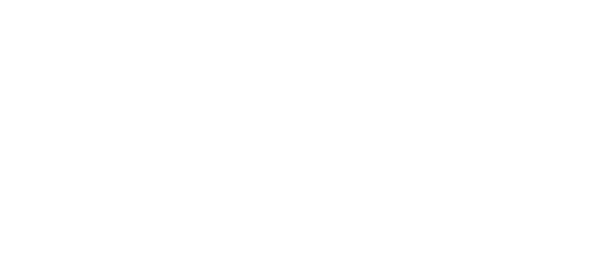 Contraccezione
L’insieme dei metodi o dei dispositivi utilizzati per prevenire il concepimento

- Per estensione il termine è utilizzato anche come sinonimo di 
controllo delle nascite o controllo della fertilità

- La progettazione e l'uso del controllo delle nascite prende il nome di 
pianificazione familiare
19/11/2020
Dott.ssa Elisa Galvan
2
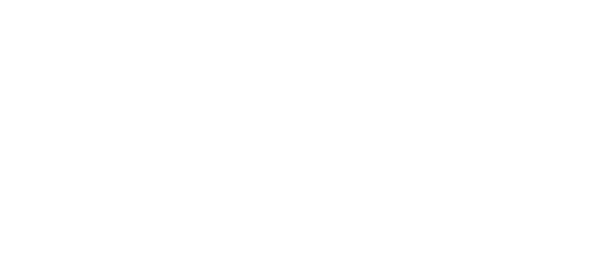 Contraccezione
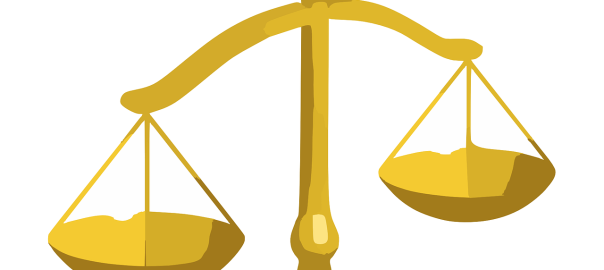 Efficacia:

Si valuta con l’Indice di Pearl o Indice di fallimento: numero di gravidanze indesiderate osservate in 100 donne, che usano un dato metodo contraccettivo per 12 mesi.

< I.P.    corrisponde a   > efficacia
Caratteristiche del contraccettivo ideale:


Massima efficacia

- Minimi effetti collaterali

Facilità di assunzione
Contraccezione
3
Preservativo maschile/femminile (IP 3 – 12 %)
Diaframma  +/-  spermicidi  (IP 5 – 14 %)
Spirale (IUD) (IP 1 %)
Sterilizzazione chirurgica (IP 0,5 %)
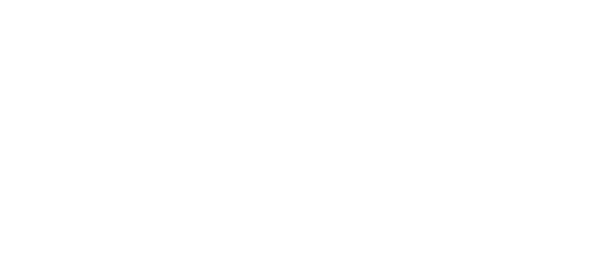 Contraccezione
Metodi Naturali
Temperatura basale
Billings (muco cervicale)
Ogino Knaus
Coito Interrotto
IP 10 - 47 %
Metodi di barriera e meccanici
Per os ‘pillola’
  Anello vaginale
  Cerotto 
  Spirale medicata (IUD)
  Iniettabili a lunga durata d’azione
  Impianti sottocutanei
Metodi ormonali
IP <1%
4
[Speaker Notes: I contraccettivi sono classificati in base alla loro natura:
Metodi naturali
Si basano sulla ricerca dell’ovulazione; richiedono una preventiva determinazione dei giorni fecondi e una rinuncia al rapporto sessuale, nei giorni ad alta probabilità di concepimento. 
Metodi di barriera
Funzionano prevalentemente ostacolando la risalita degli spermatozoi.
Metodi meccanici 
Funzionano soprattutto rendendo impossibile il concepimento e/o l’impianto dell’embrione.
Metodi ormonali
Sono i metodi reversibili più sicuri. Agiscono bloccando la fisiologica cascata di eventi che porta all’ovulazione, rendendo impossibile il. concepimento]
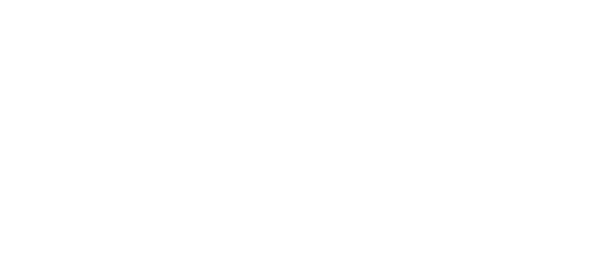 Metodi barriera
Rappresentano l’unico modo per ridurre le possibilità di contagio/trasmissione di MTS


 profilattico maschile e femminile se utilizzati correttamente e fin dall’inizio del rapporto (preliminari?)

 diaframma NO
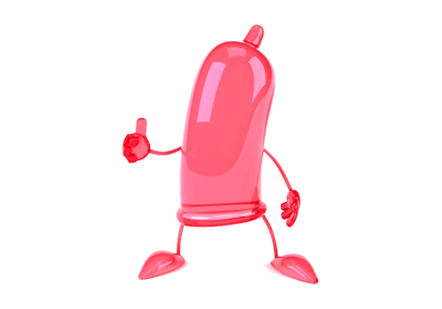 19/11/2020
Dott.ssa Elisa Galvan
5
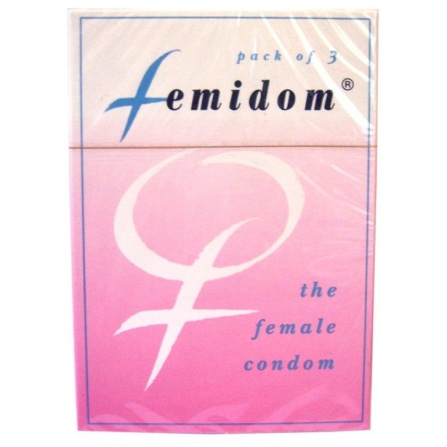 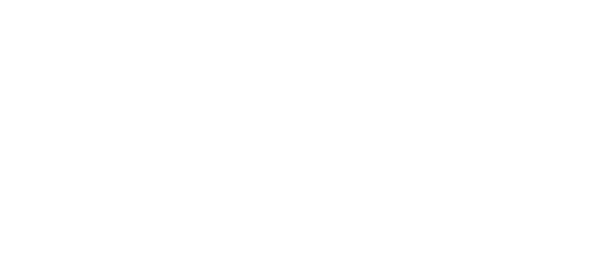 Metodi barriera
PROFILATTICO FEMMINILE:

Come si usa nella pratica clinica? 

Quali sono i pro e i contro?
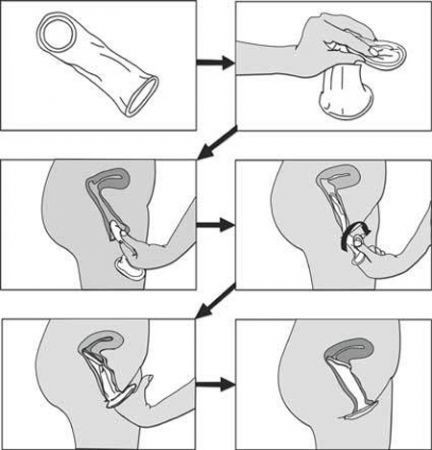 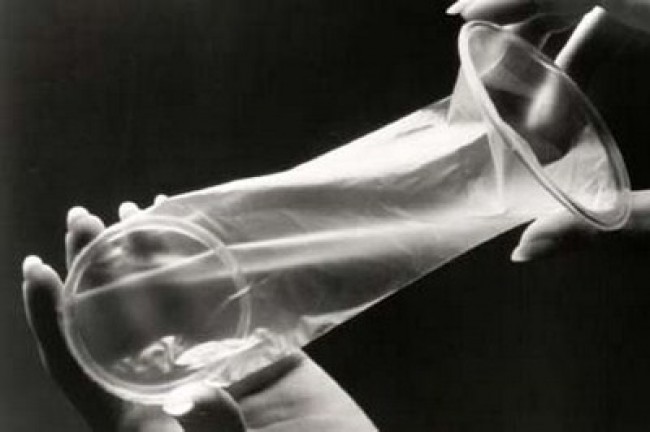 6.50-10 EURO per 3 (Farmacie, sexy shop, internet, Panorama, sedi LILA)
19/11/2020
Dott.ssa Elisa Galvan
6
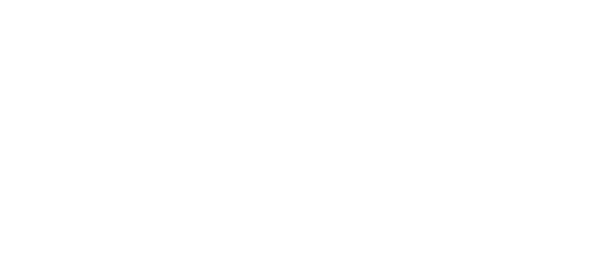 Metodi barriera
Le Malattie Sessualmente Trasmissibili (MST), dette anche malattie veneree, sono malattie causate da virus, batteri, protozoi o parassiti che si possono trasmettere e contrarre attraverso l'attività sessuale, anche anale e orale.

I microrganismi vengono portati all’interno del corpo attraverso il liquido seminale, le secrezioni vaginali o il sangue. 

Il contagio può anche avvenire attraverso il contatto tra le mucose che rivestono i genitali, la bocca o l’ano. 

Il contagio e la possibilità di trasmissione sono indipendenti dall’assetto ormonale dell’organismo, pertanto non sono influenzabili dall’assunzione di preparati ormonali.
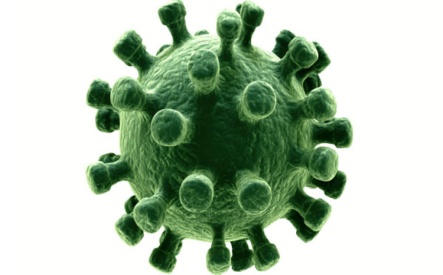 19/11/2020
Dott.ssa Elisa Galvan
7
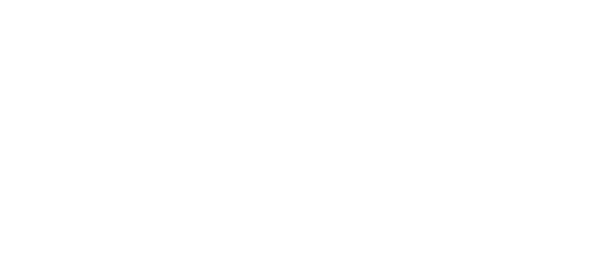 Metodi barriera
Prettamente a trasmissione sessuale: sifilide, gonorrea, linfogranuloma venereo, ulcera molle. 


 Sono trasmissibili sessualmente, ma anche in altro modo: uretriti aspecifiche, Herpes genitalis, HPV, scabbia, pediculosi, infezioni delle vie genitali da Candida, Trichomonas, Chlamydia, Mycoplasmi genitali, epatiti virali, HIV.
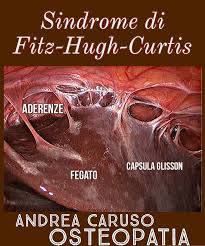 NB: PID E INFERTILITA’ TUBARICA!!!!
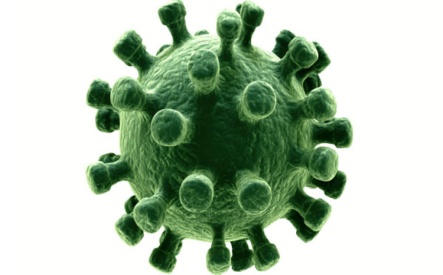 19/11/2020
Dott.ssa Elisa Galvan
8
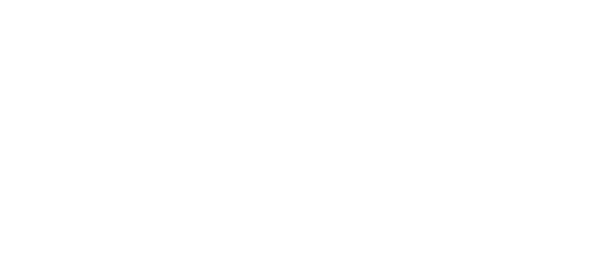 Malattie a trasmissione sessuale
HPV: HUMAN PAPILLOMA VIRUS
NB 
anche in altri distretti corporei!!!
Famiglia di circa 130 virus

Basso rischio: 6-11  condilomi/verruche (lesioni benigne)





Alto rischio: 16-18  lesioni precancerose/carcinoma
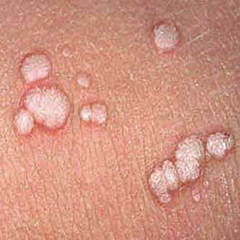 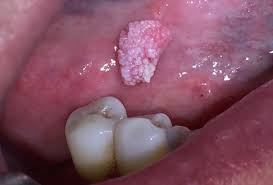 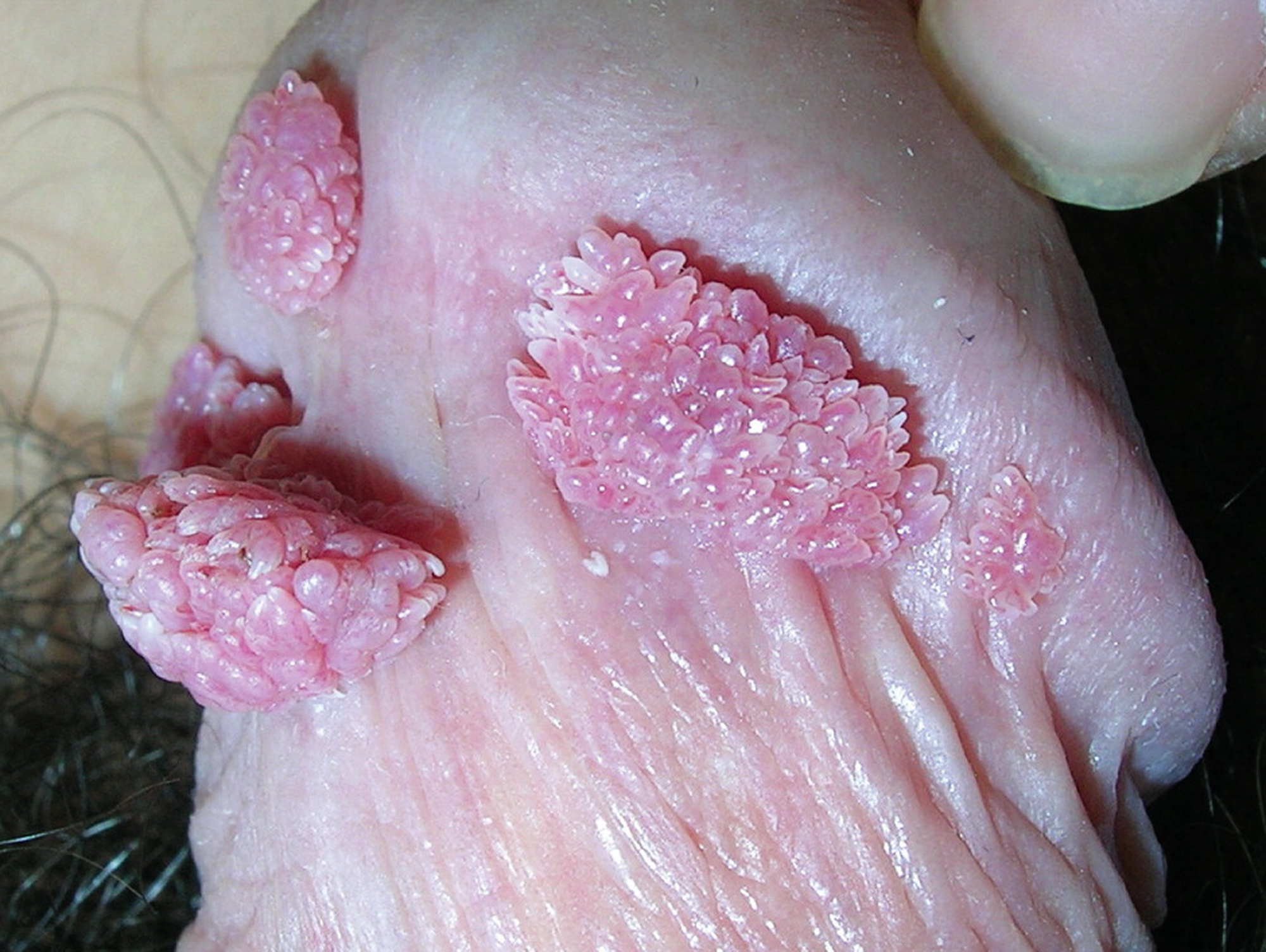 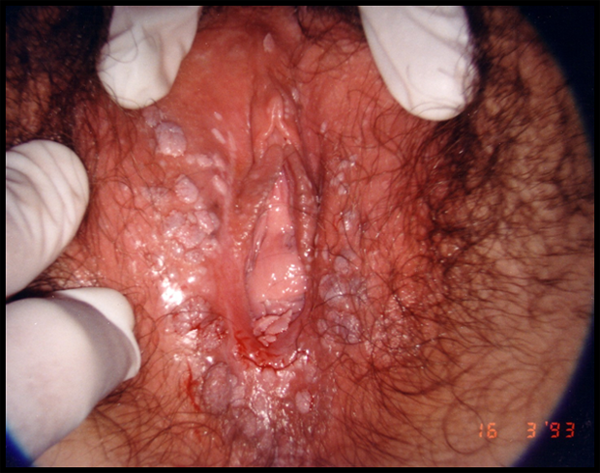 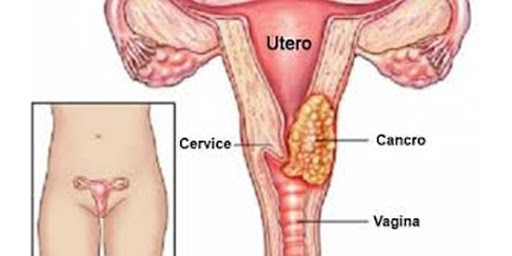 NB 
HPV e infertilità maschile
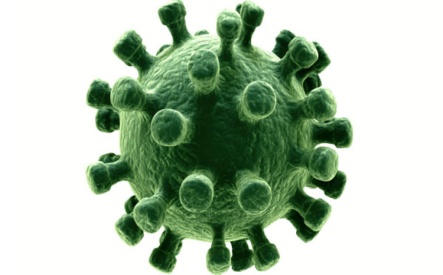 19/11/2020
Dott.ssa Elisa Galvan
9
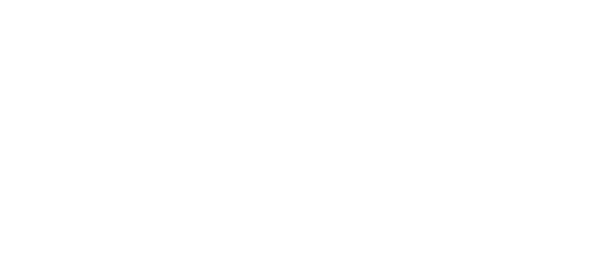 HPV: HUMAN PAPILLOMA VIRUS
SVILUPPO ISTOLOGICO DEL CERVICOCARCINOMA
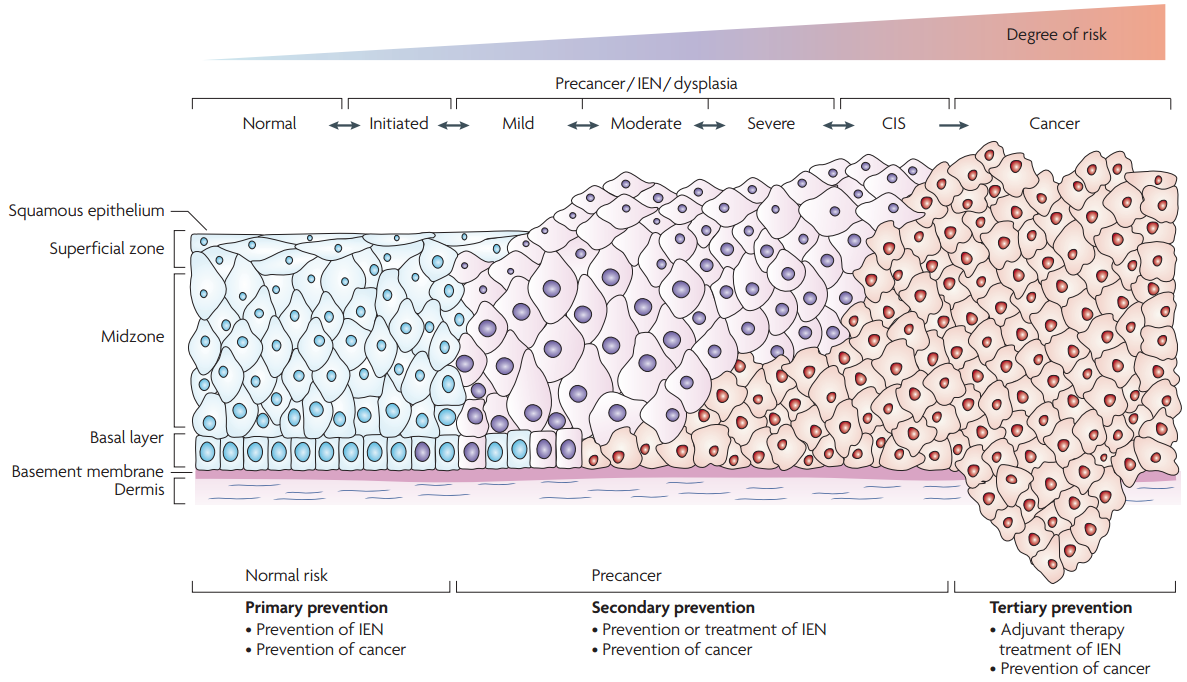 6/12/2018
Dott.ssa Elisa Galvan
10
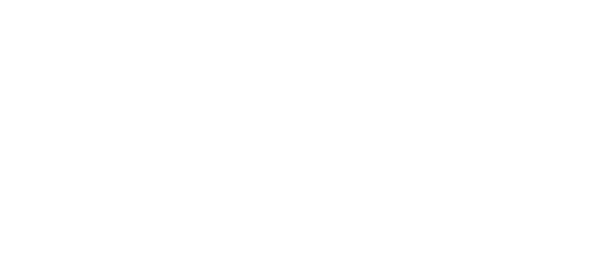 HPV: HUMAN PAPILLOMA VIRUS
PREVENZIONE – DIAGNOSI PRECOCE
Pap test ogni 3 anni 25-30 aa

HPV test ogni 5 anni 30-64 aa
Trasmissione prevalentemente sessuale (anche contatto fra mucose)

Prevenzione: Astensione sessuale? Condom? Vaccinazione

Diagnosi precoce: screening con pap test e test HPV + ev. colposcopia (lesioni precancerose di grado Low o High)
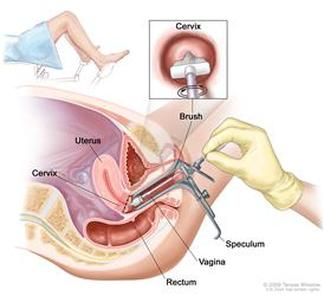 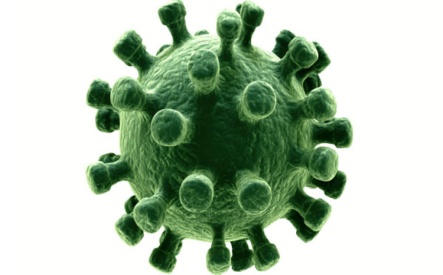 19/11/2020
Dott.ssa Elisa Galvan
11
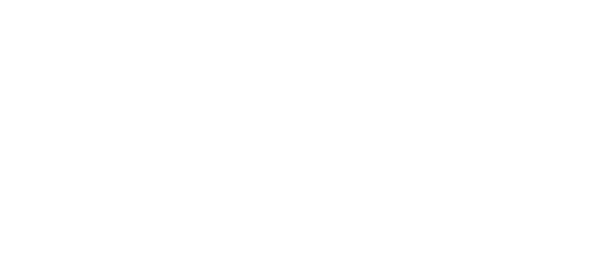 HPV: HUMAN PAPILLOMA VIRUS
Efficacia quasi del 100% sui condilomi!
VACCINAZIONE HPV:

 limitata ai ceppi più virulenti (i tipi 16 e 18 sono responsabili di oltre il 70% di tutti i tumori del collo dell'utero e i tipi 6 e 11 causano oltre il 90% dei condilomi ano-genitali)



 Cervarix® : VS 16 e 18

 Gardasil®: VS 6,11,16,18

 Gardasil 9®: VS 6,11,16,18,31,33,45,52,58
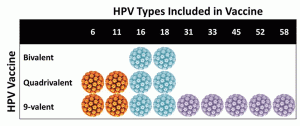 19/11/2020
Dott.ssa Elisa Galvan
12
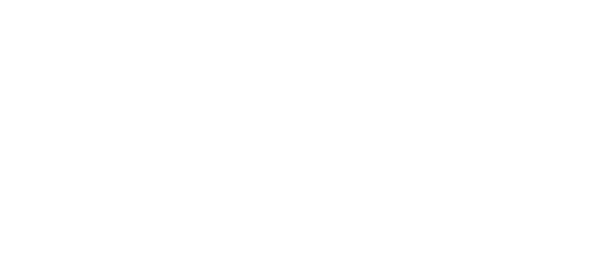 HPV: HUMAN PAPILLOMA VIRUS
- www.osservatoionazionalescreening.it
100 domande sull’HPV -
VACCINAZIONE HPV in Veneto:

A partire da marzo 2008

Gratuita per ragazze dagli 11 ai 26 anni (raccomandato a 11-12 anni, ma già fattibile dai 9 anni!!!)

Considerata efficace fino all’età di 45 anni, a tariffa agevolata (2 dosi fino ai 14 anni, poi 3 dosi ciascuna 50 euro, da eseguire ogni 3 mesi); hanno questa possibilità anche i maschi che ne fanno richiesta fino ai 26 anni.
Per info rivolgersi al Distretto Sanitario o ai Consultori Familiari.
Copertura vaccinale Italia: 61% 1^ dose, poi 40,3% -
> 80% per immunità di gregge
19/11/2020
Dott.ssa Elisa Galvan
13
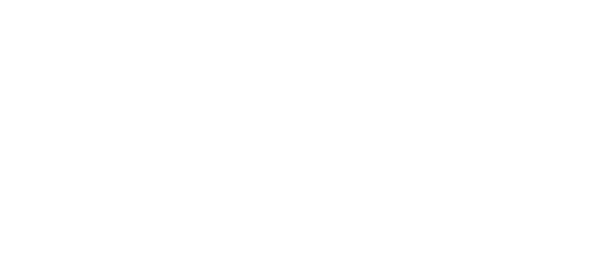 HPV: HUMAN PAPILLOMA VIRUS
POSSIBILITA’ TERAPEUTICHE
Gel vaginale riepitelizzante e immunostimolante (Papilocare®): velocizza wash out HPV e regressione spontanea lesioni di basso grado

Trattamento condilomi: Imiquimod (Aldara®) - immunomodulatore, DTC, asportazione a lama fredda e invio per es. istologico

Trattamento lesioni precancerose di basso grado CIN 1: osservazione per 12-18 mesi 

Trattamento lesioni di grado medio/elevato CIN 2/3: conizzazione 

Trattamento cervicocarcinoma (1.6% delle neoplasie femminili):  intervento radicale
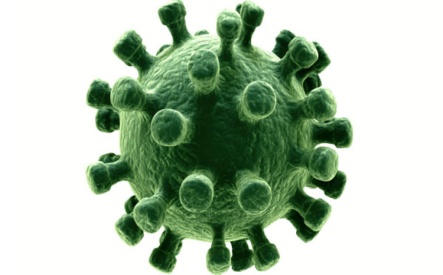 19/11/2020
Dott.ssa Elisa Galvan
14
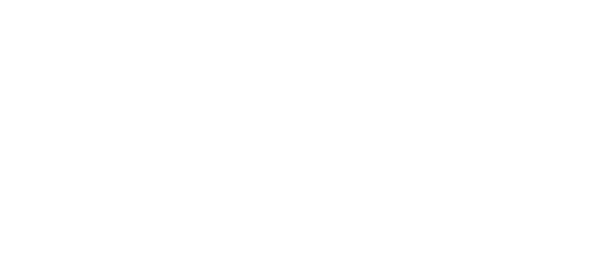 HPV: HUMAN PAPILLOMA VIRUS
CONIZZAZIONE
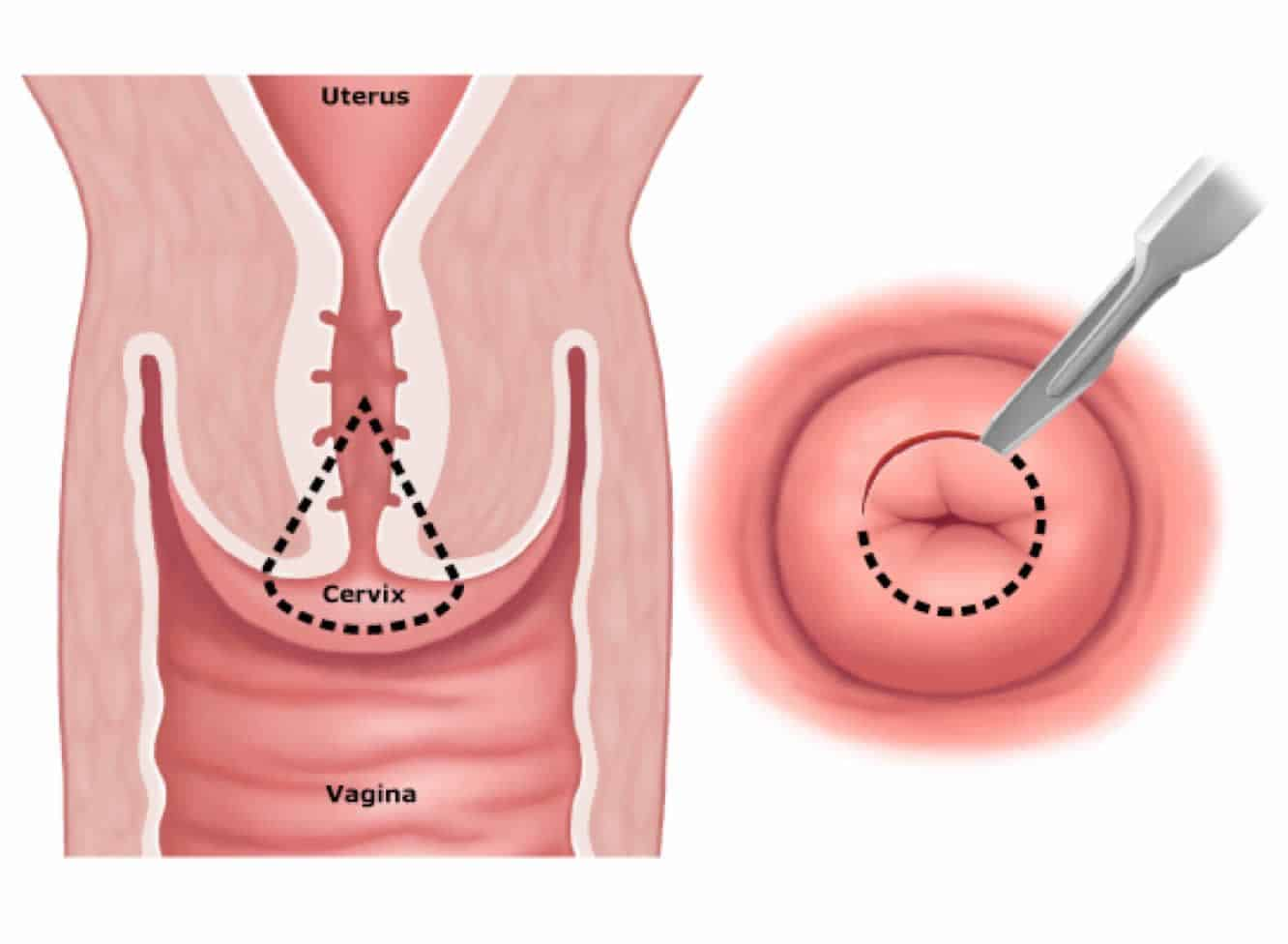 Margini 
del cono indenni?
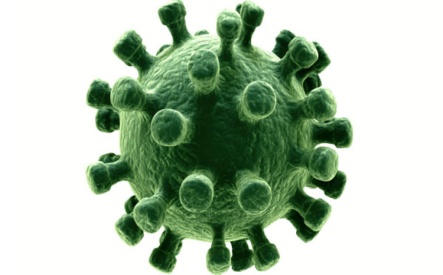 19/11/2020
Dott.ssa Elisa Galvan
15
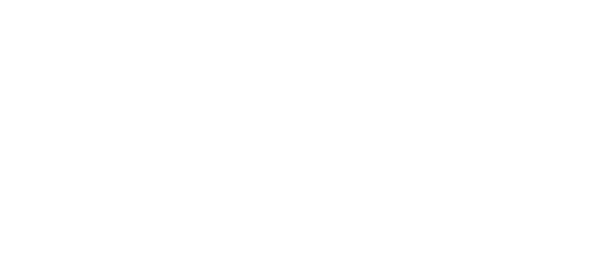 HPV: HUMAN PAPILLOMA VIRUS
INCIDENZA e MORTALITA’ DEL CERVICOCARCINOMA IN ITALIA (ISS)
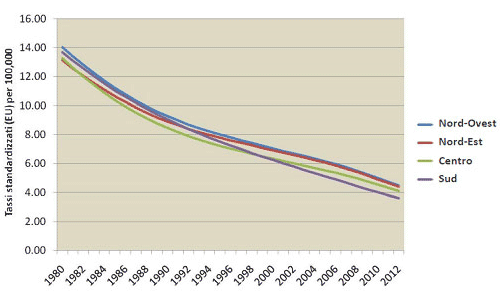 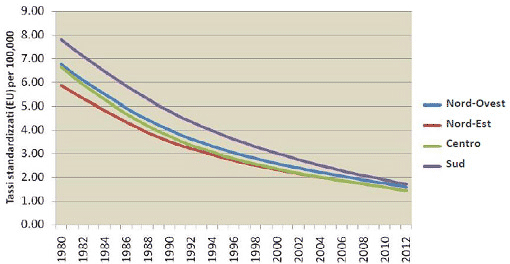 6/12/2018
Dott.ssa Elisa Galvan
16
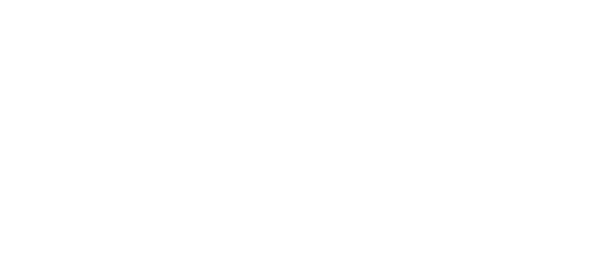 Metodi ormonali
giorni fertili
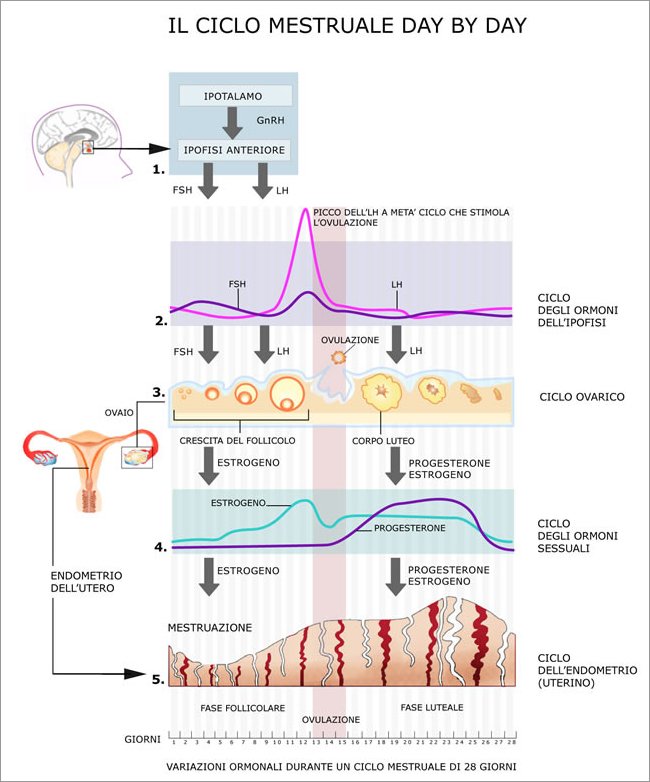 19/11/2020
Dott.ssa Elisa Galvan
17
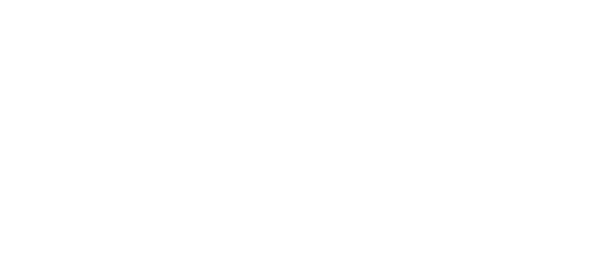 Metodi ormonali
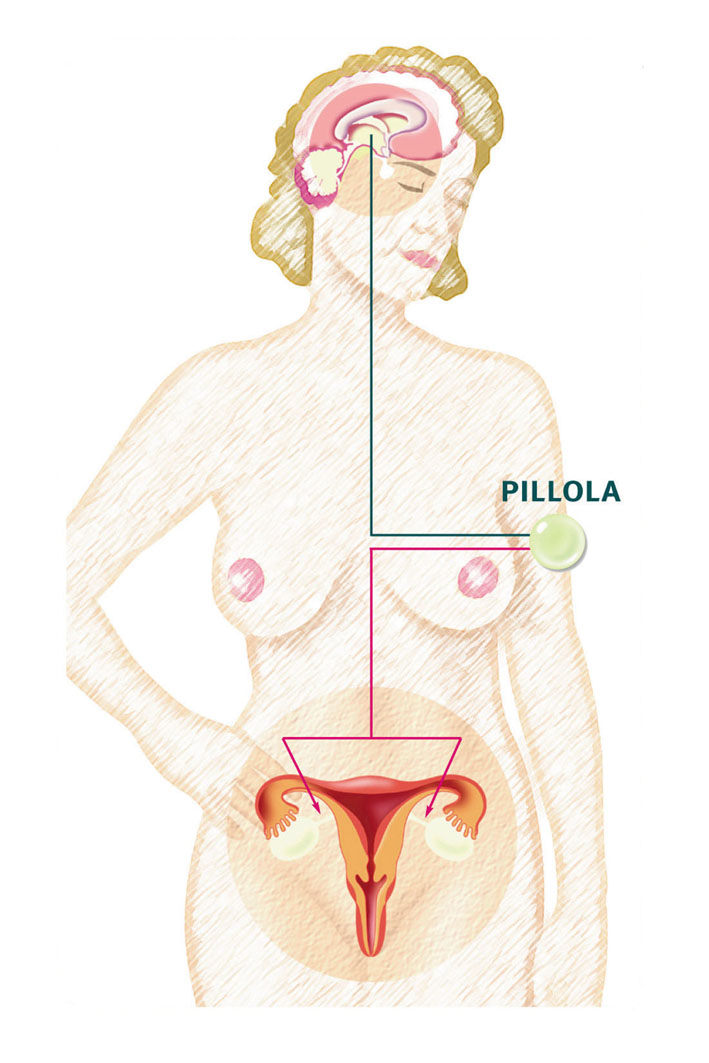 Inibizione dell’ovulazione: sfrutta la soppressione della secrezione di gonadotropine (LH e FSH), tramite il  meccanismo di feed-back; il picco di LH è soppresso e non avviene l’ovulazione.

Modificazioni dell’endometrio:sottile, di pochi mm

Modifiche del muco cervicale: vengono modificati la quantità e lo stato chimico-fisico del muco cervicale. Il muco diventa vischioso e non consente la penetrazione  degli spermatozoi
19/11/2020
Dott.ssa Elisa Galvan
18
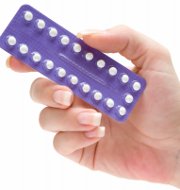 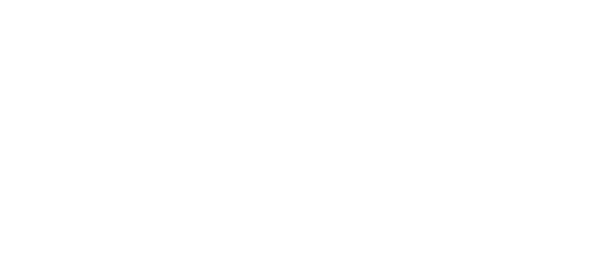 Metodi ormonali
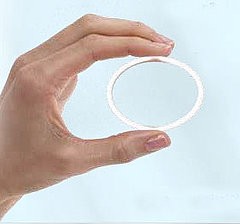 Le pilllole tradizionali contengono due componenti:

Componente estrogenica: EtinilEstradiolo (EE)
			 Estradiolo 
		                 Estradiolo Valerato

Componente progestinica
NB: per l’efficacia contraccettiva è sufficiente il solo progestinico, che ad un adeguato dosaggio, ha la capacità di bloccare l’asse ipotalamo-ipofisi-gonadi, inibendo il pulse generator ipotalamico, causando una amenorrea ipotalamica iatrogena.  L’introduzione della componente estrogenica si è resa necessaria per ottenere un miglior controllo del ciclo mestruale, controbilanciando gli effetti negativi del progestinico sulla regolarità mestruale
19/11/2020
Dott.ssa Elisa Galvan
19
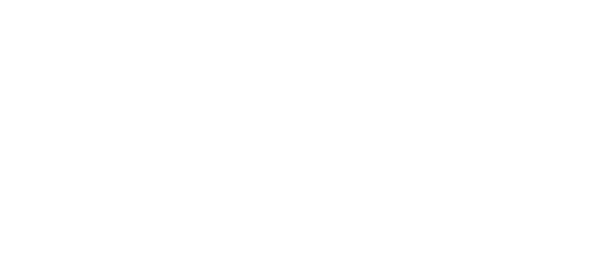 Metodi ormonali a breve durata di azione
COC 
vs 
POP
24+4
21+7
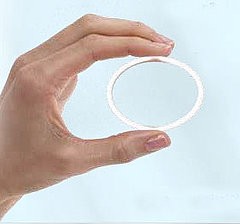 Multifasica con E naturale
POP 28 cpr
19/11/2020
Dott.ssa Elisa Galvan
20
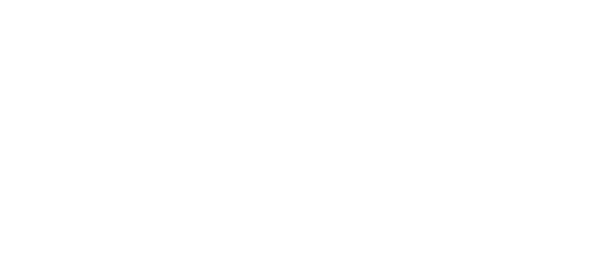 Metodi ormonali
CRITERI MEDICI DI ELIGIBILITA’ ALL’IMPIEGO DEI CONTRACCETTIVI ORMONALI
- SIGO 2019 (WHO 2015 + UK + USA)
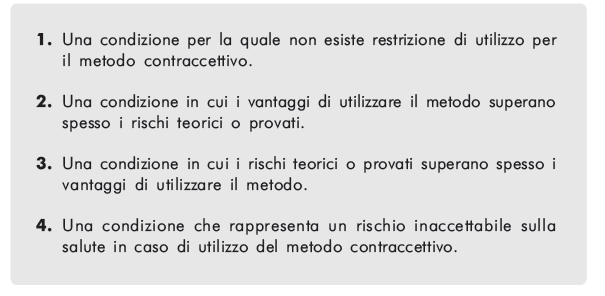 Linee guida per la prescrizione dei contraccettivi ormonali:

Accurata anamnesi

Misurazione della pressione arteriosa

(Palpazione mammaria)
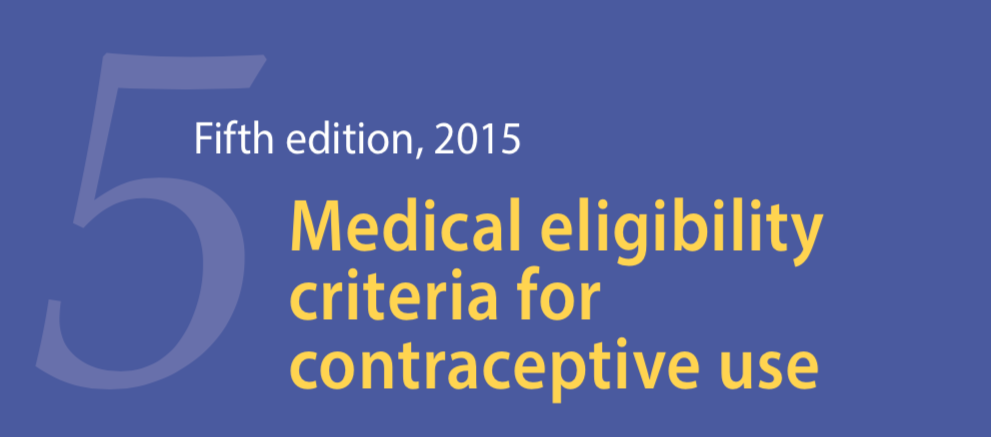 6/12/2018
Dott.ssa Elisa Galvan
21
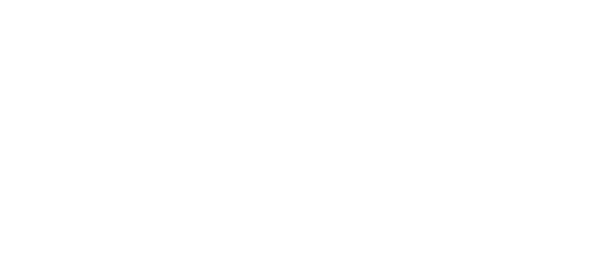 Metodi ormonali
Indicazioni pratiche prima di iniziare ad assumere contraccettivo ormonale:
Iniziare il primo giorno di ciclo
Scegliere orario + consono e impostare promemoria nel cellulare!!
Mettere foglietto illustrativo nel portafoglio per ev. farmaci/sostanze interferenti
Blister di riserva nel portafoglio (in caso di vomito o perdita di una cpr)
Primo mese utilizzare condom
Sintomi possibili durante i primi 2-3 mesi di assunzione
Follow up (SIGO 2019)
- La donna deve essere invitata al controllo clinico dopo 12 mesi.
- Non vi è alcuna evidenza che una visita di routine dopo l’inizio della contraccezione ormonale combinata migliori l’uso corretto o continuato. Tuttavia alcune popolazioni potrebbero beneficiare di visite di follow-up più frequenti, quali ad esempio le adolescenti, quelle con determinate condizioni o caratteristiche mediche, o donne a rischio di bassa aderenza. 
- Controllo della pressione arteriosa ad ogni visita
19/11/2020
Dott.ssa Elisa Galvan
22
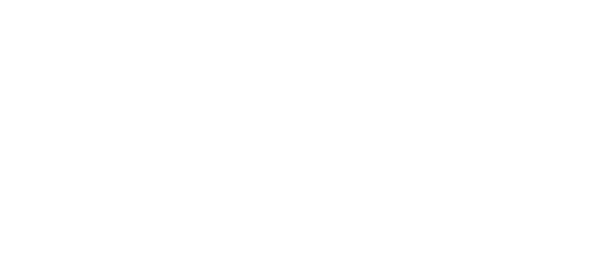 NB: succo di pompelmo
Dimenticanza prima settimana più a rischio
Metodi ormonali
Assunzione non corretta: IP da <1 a 8 !!!
DIMENTICANZA
Entro 12 ore dalla normale ora di assunzione: efficacia mantenuta
Oltre 12 ore dalla normale ora di assunzione:  efficacia ridotta
NB: intolleranza al lattosio??
VOMITO/DIARREA
Se si verificano entro 3-4 ore dopo l’assunzione della compressa, l’assorbimento può essere incompleto e non è assicurata un’adeguata contraccezione. 
Se si verificano oltre 3-4 ore dopo l’assunzione della compressa, l’assorbimento è completo e l’efficacia è mantenuta
INTERAZIONI FARMACOLOGICHE
tutti i farmaci che aumentano la motilità gastrointestinale (ad es. metoclopramide) o riducono l’assorbimento (ad es. carbone attivato) possono ridurne l’efficacia
rifampicina, rifabutina, barbiturici, antiepilettici, primidone, alcuni inibitori della proteasi (ad es. ritonavir), Hypericum perforatum
alcuni antibiotici (ad es. ampicillina, macrolici, tetraciclina)
19/11/2020
Dott.ssa Elisa Galvan
23
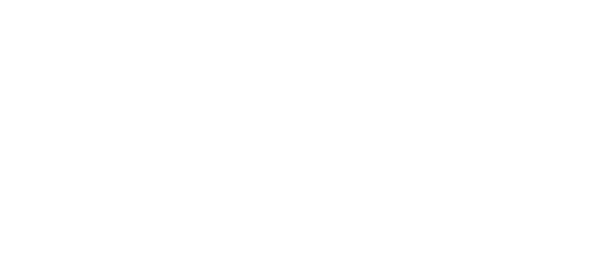 Metodi ormonali
METODI ORMONALI: ‘LA PILLOLA’


Fa ingrassare?

Effetti o rischi a lungo termine se si assume per lunghi periodi? Trombosi, ictus, infarto, tumori??

E’ necessario fare dei periodi di sospensione?
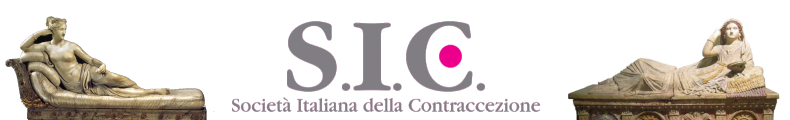 19/11/2020
Dott.ssa Elisa Galvan
24
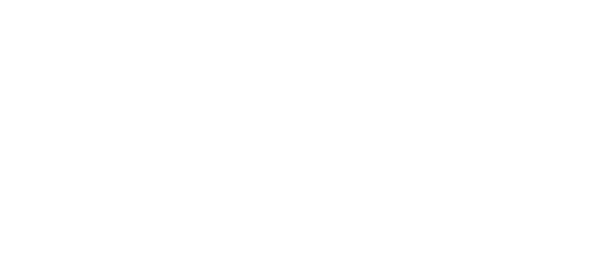 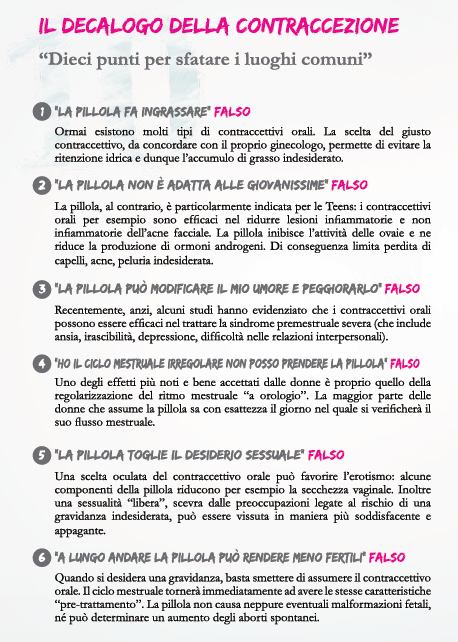 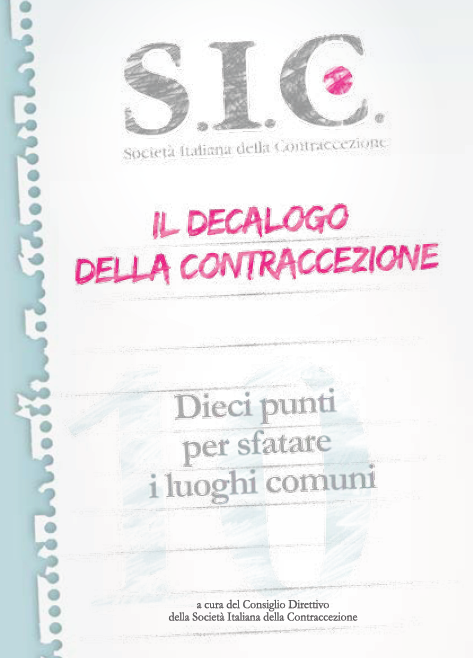 19/11/2020
Dott.ssa Elisa Galvan
25
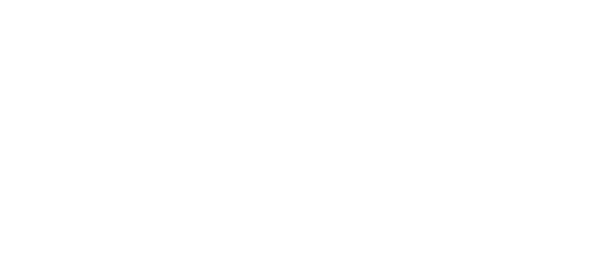 Metodi ormonali
Le preoccupazioni cosmetico-estetiche e sull’immagine corporea al primo posto tra le preoccupazioni sulla pillola, soprattutto nelle giovanissime.
Se poteva essere vero in passato, oggi non lo è più. I moderni tipi di pillola anticoncezionale non comportano aumento del peso corporeo grazie a formulazioni con ridotto contenuto in estrogeni e nuove tipologie di progestinico (es. Drospirenone)

Variazioni di peso solo nel 4-8% delle utilizzatrici e non più di 2 Kg.

Sarebbero comunque aumentate di peso??
EFFETTI COLLATERALI 
ESTROGENO-DIPENDENTI:
 Ritenzione idrica
EFFETTI COLLATERALI 
PROGESTINICO-DIPENDENTI:
 Aumento dell’appetito
19/11/2020
Dott.ssa Elisa Galvan
26
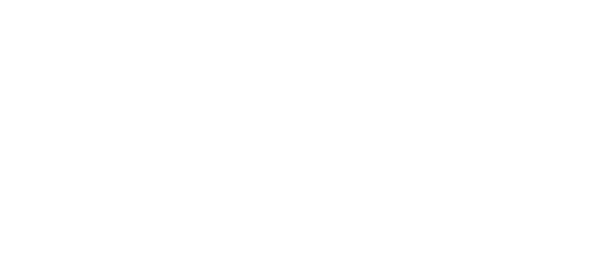 Metodi ormonali
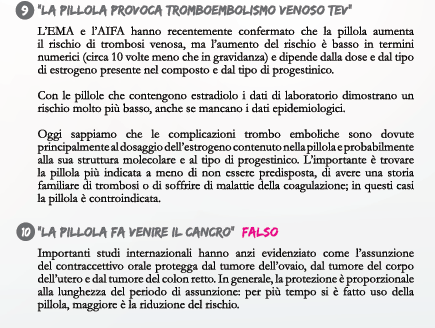 Unico importante rischio dei contraccettivi ormonali
19/11/2020
Dott.ssa Elisa Galvan
27
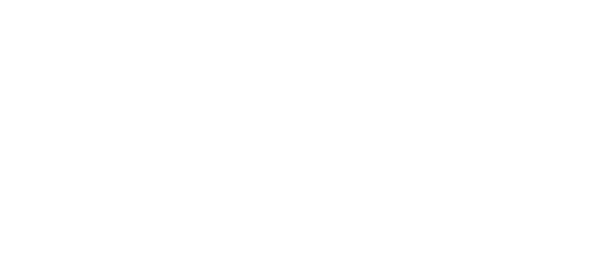 Metodi ormonali
TROMBOEMBOLIA

Formazione di coagulo ematico a livello dei vasi venosi periferici, che può poi migrare fino a raggiungere i vasi polmonari, o a livello dei vasi arteriosi cardiaci  e cerebrali comportando complicanze molto gravi e talvolta fatali
TVP: trombosi venosa profonda. (forte dolore, gonfiore e calore solitamente AAII)







TEP: embolia polmonare (dispnea, tachicardia, dolore toracico, tosse)

Trombosi arteriosa  ischemia: IMA e ictus/TIA
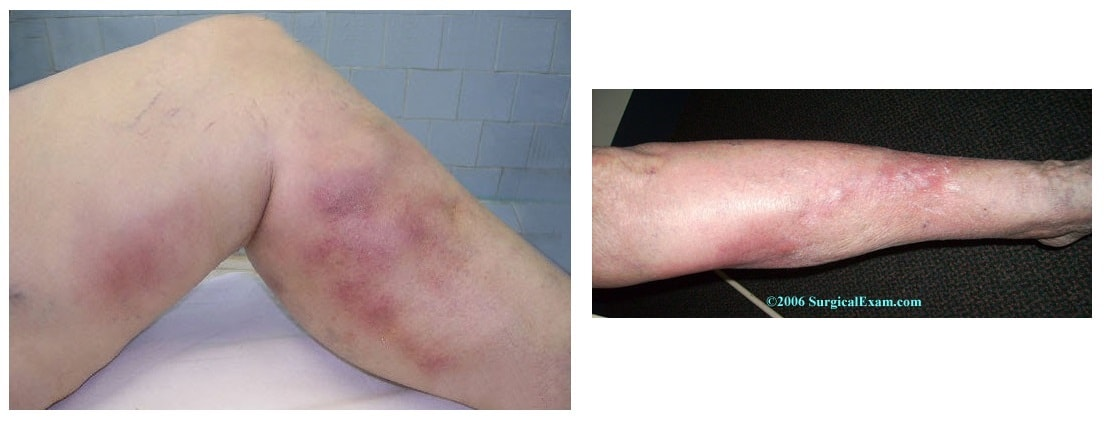 19/11/2020
Dott.ssa Elisa Galvan
28
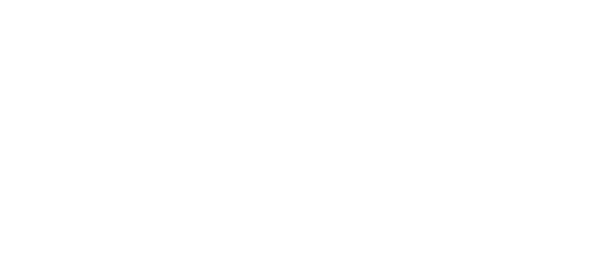 Metodi ormonali
RISCHIO DI TROMBOEMBOLIE VENOSE (TEV)
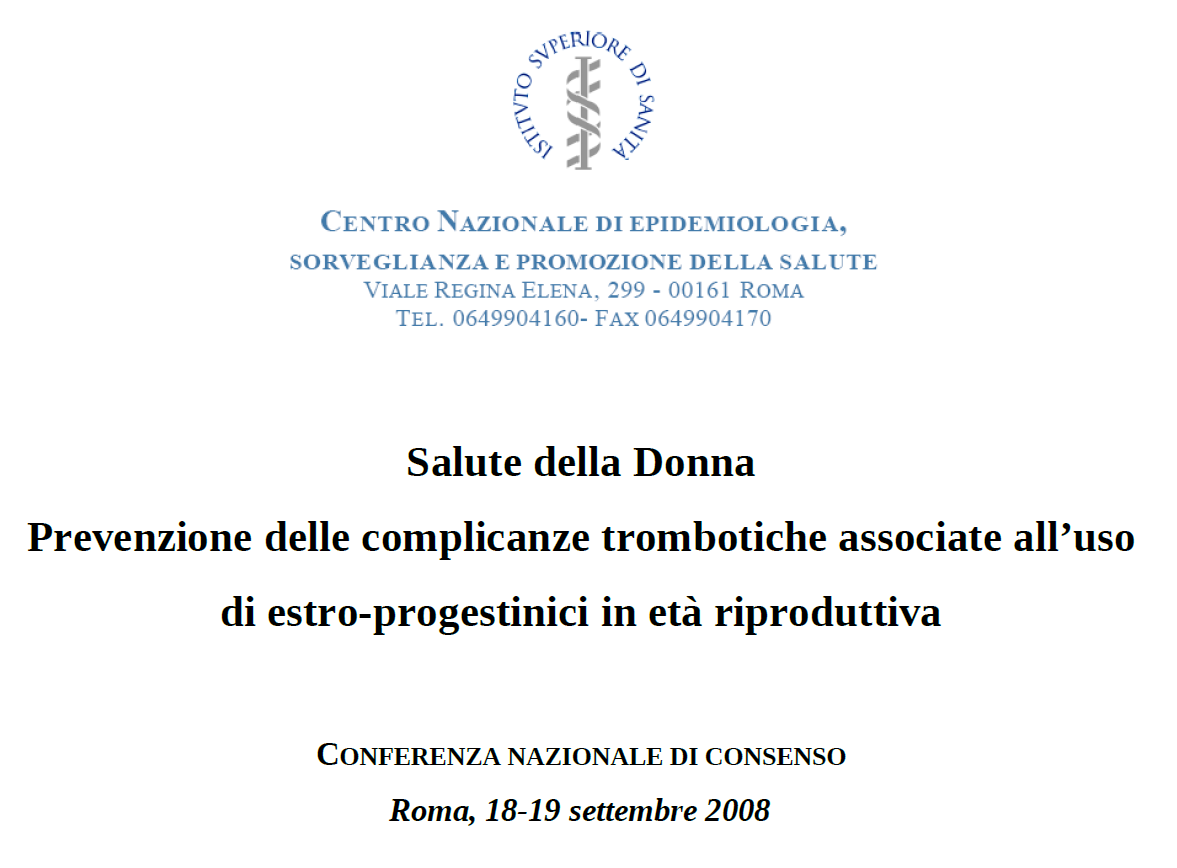 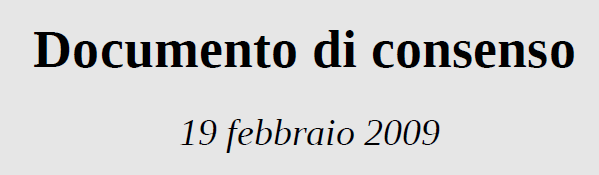 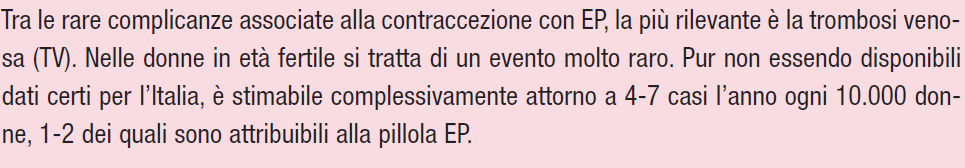 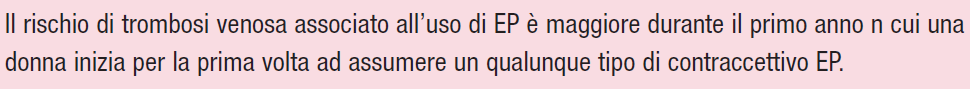 19/11/2020
Dott.ssa Elisa Galvan
29
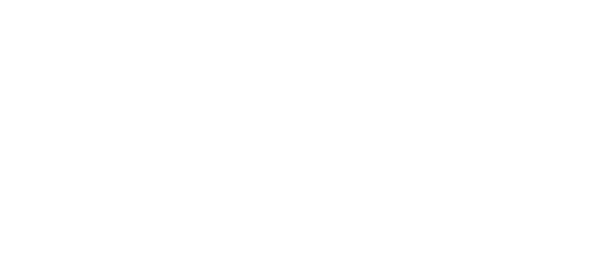 Metodi ormonali
RISCHIO TROMBOTICO

 Sia la componente E che quella P influiscono sul rischio trombotico con meccanismo dose- e tipo-dipendente determinando delle modificazioni sia in senso procoagulativo che profibrinolitico = EQUILIBRIO
NB: prima scelta COC a basso dosaggio E e con P a minor rischio TEV: LEVONORGESTREL, Norgestimato (Briladona®), Noretisterone
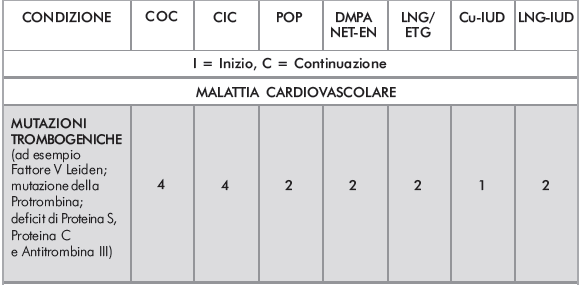 19/11/2020
Dott.ssa Elisa Galvan
30
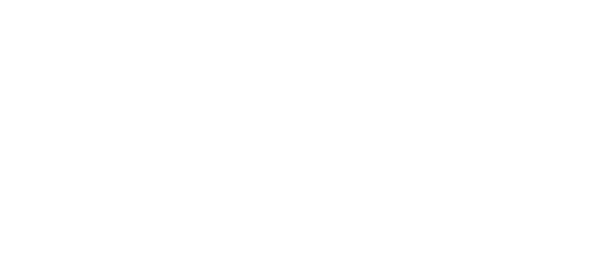 Metodi ormonali
ALTRI FATTORI DI RISCHIO TROMBOTICO

Età > 35 anni
Obesità: BMI > 30 Kg/m2
Fumo 
Mutazione della coagulazione (trombofilia)
Emicrania con aura
Ipertensione (PA > o = 160/100)
Lipidemia elevata
Diabete con complicanze vascolari
Anamnesi familiare positiva: parente di I grado con trombosi prima dei 50 anni
Patologia neoplastica, M di Chron, RCU, LES, anemia falciforme (maggior trombotico)
Immobilità prolungata causa frattura, intervento o viaggio aereo
Gravidanza e puerperio: maggior R di TVP fino a 6 settimane dopo il parto
19/11/2020
Dott.ssa Elisa Galvan
31
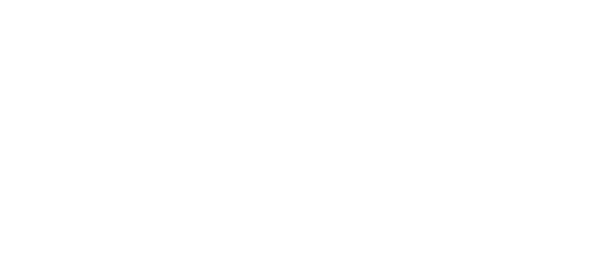 Metodi ormonali
RISCHIO METABOLICO E DI INFARTO DEL MIOCARDIO

 dose- e tipo-dipendenti per quanto riguarda la componente progestinica 
( androgenicità) e la componente estrogenica (E naturale minor impatto metabolico)

 ESTROGENO: incremento HDL e VLDL e  riduzione LDL dovuta ad una maggiore captazione epatica, e quindi come risultante finale aumento TG e riduzione COLESTEROLO TOT.

 PROGESTINICO: antagonizza l’azione degli estrogeni ed hanno, pertanto, effetti opposti proporzionali alle loro proprietà androgeniche.
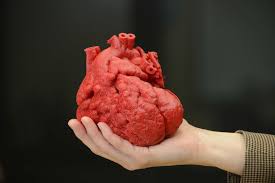 19/11/2020
Dott.ssa Elisa Galvan
32
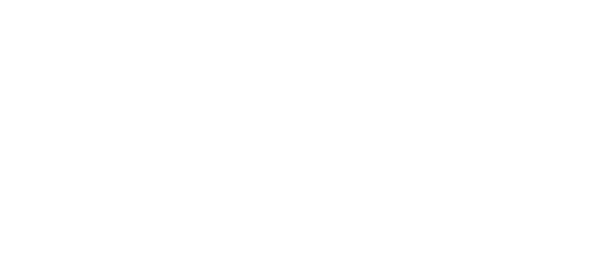 Metodi ormonali
Gli Estrogeni esercitano anche altri effetti positivi che proteggono dal rischio cardiovascolare : 

proteggono le pareti dei vasi arteriosi; 
 inibiscono l’ossidazione delle LDL e ne impediscono il deposito nella parete vasale; 
determinano il rilascio di prostacicline ad azione vasodilatante;
diminuiscono l’adesività piastrinica a livello delle placche aterosclerotiche.
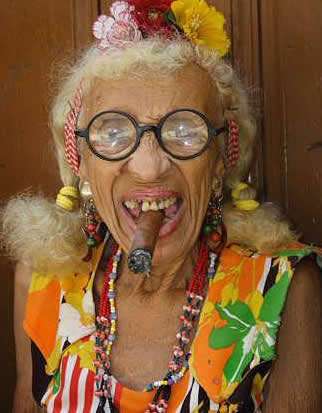 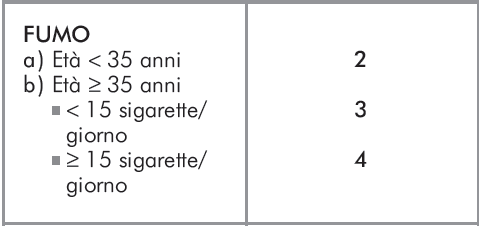 COC
NON IN DONNE FUMATRICI

   > 35 ANNI + FUMO= AUMENTO RISCHIO INFARTO MIOCARDICO
POP
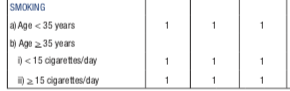 19/11/2020
Dott.ssa Elisa Galvan
33
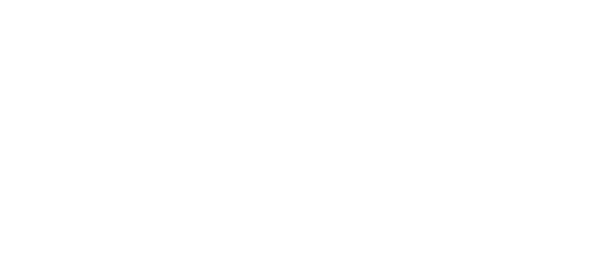 Metodi ormonali
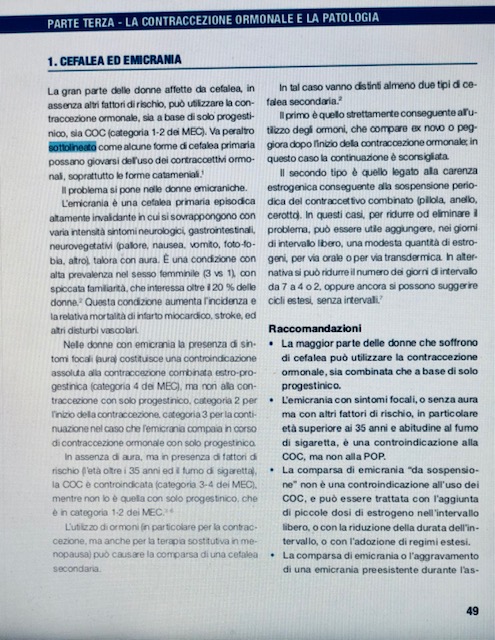 SIGO 2019
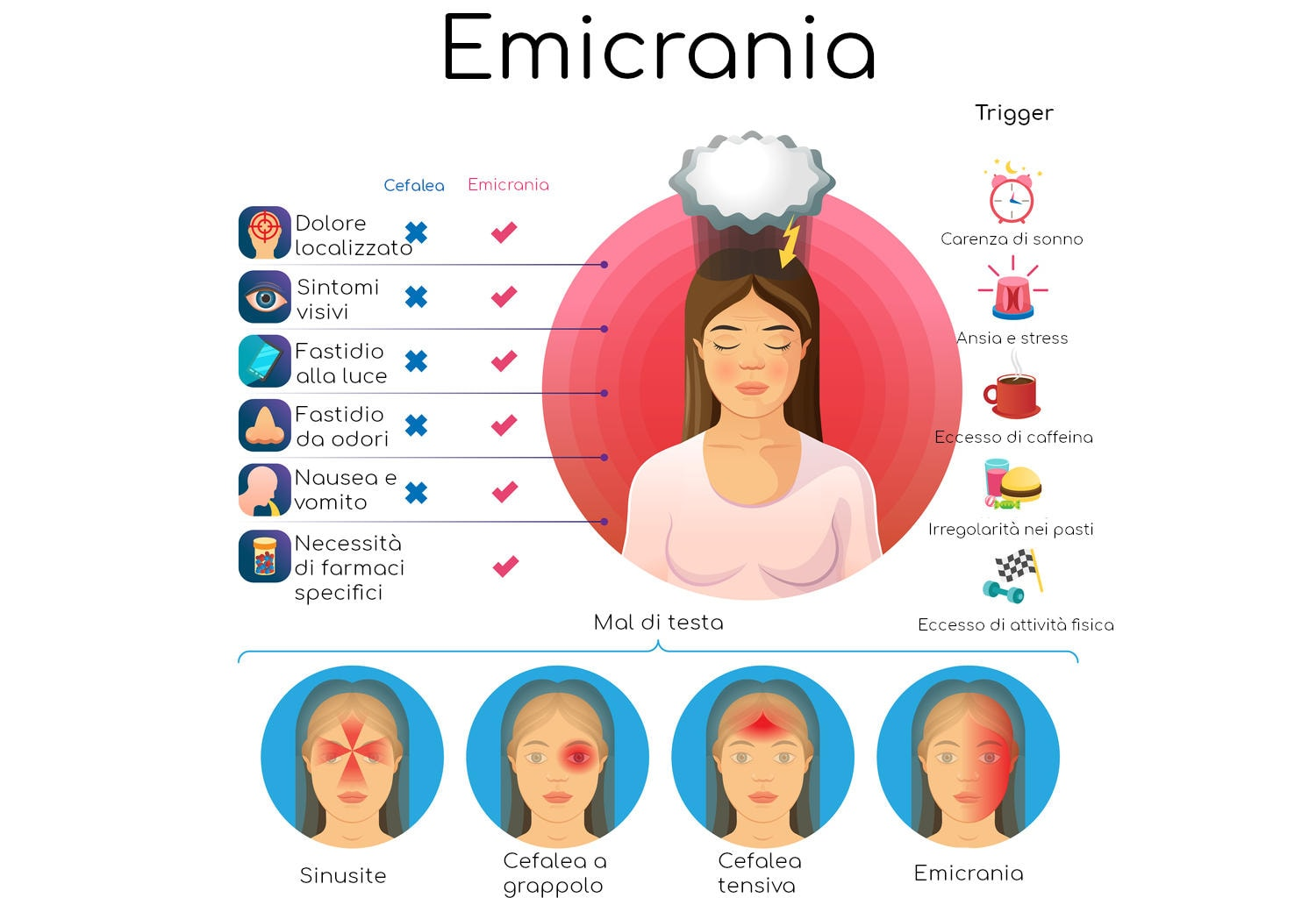 WHO 2015
COC
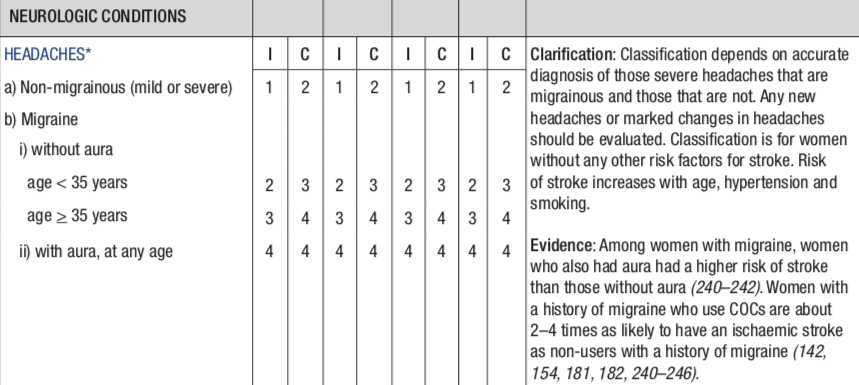 POP
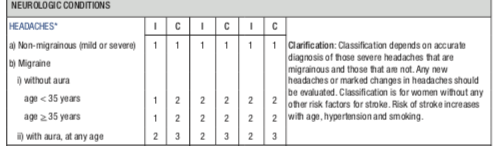 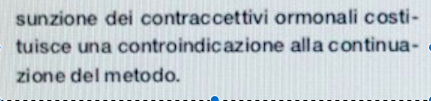 19/11/2020
Dott.ssa Elisa Galvan
34
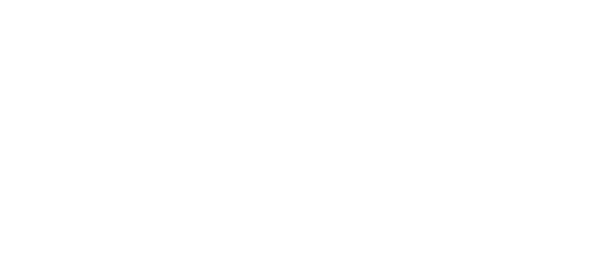 Metodi ormonali
MAMMELLA
RISCHIO NEOPLASTICO
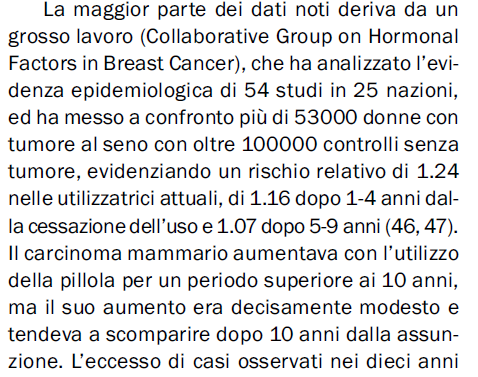 50% riduzione della patologia mammaria benigna
Aumento non più di 
2 casi/100.000/anno
Per dosaggio di E > 50 mcg/die
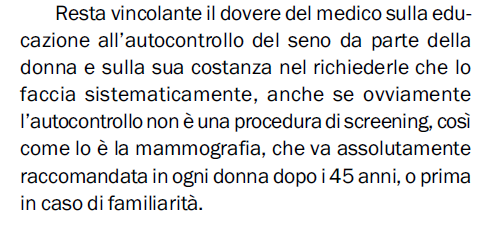 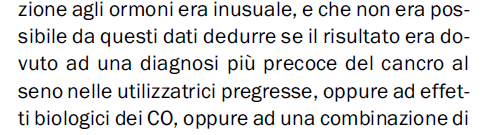 Dott.ssa Elisa Galvan
35
BRCA 1 E 2
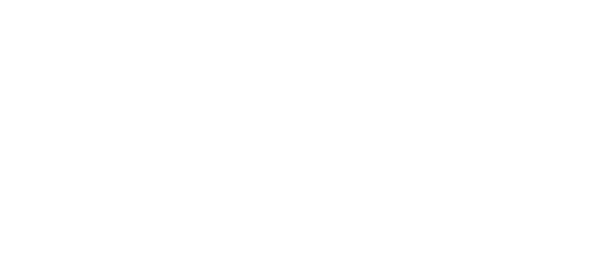 Metodi ormonali
MAMMELLA
RISCHIO NEOPLASTICO
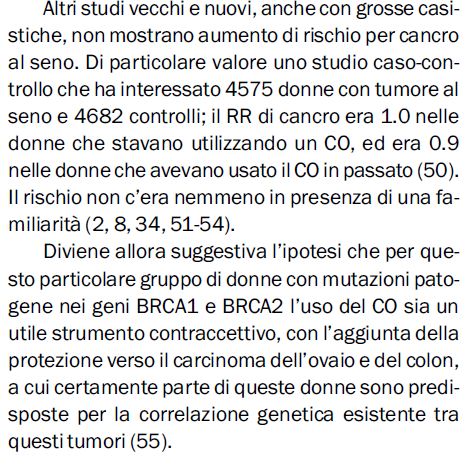 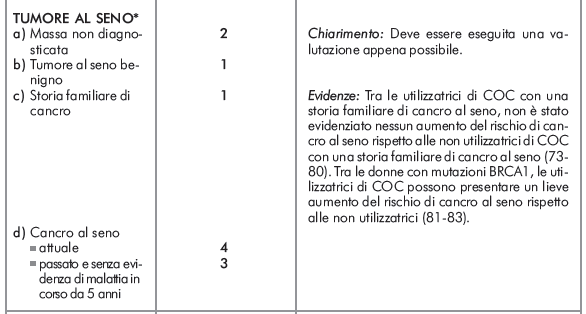 – le donne che ereditano la mutazione a carico del gene BRCA1 hanno il 45-60% di probabilità di sviluppare 
un tumore della mammella, e il 20-40% di probabilità di sviluppare un tumore dell’ovaio nell’arco della loro vita;
– le donne che ereditano una mutazione a carico del gene BRCA2 hanno il 25-40% di probabilità di sviluppare 
un tumore della mammella e il 10-20% di probabilità per il tumore dell’ovaio
19/11/2020
Dott.ssa Elisa Galvan
36
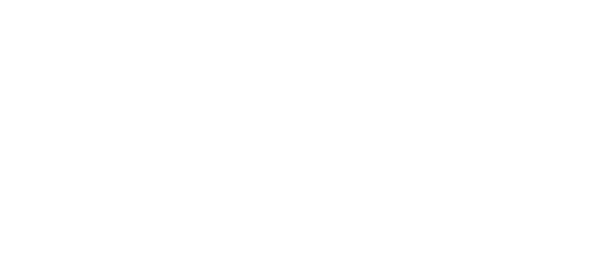 Metodi ormonali
OVAIO
RISCHIO NEOPLASTICO
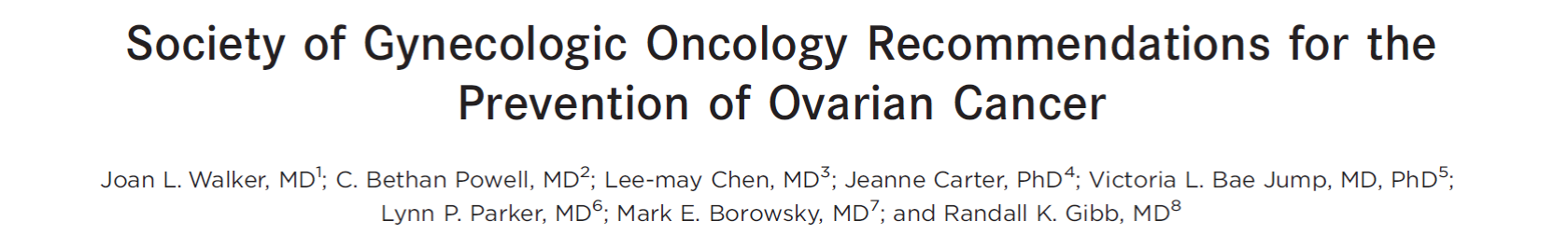 Italia 3000 nuovi casi/anno
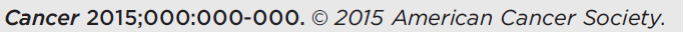 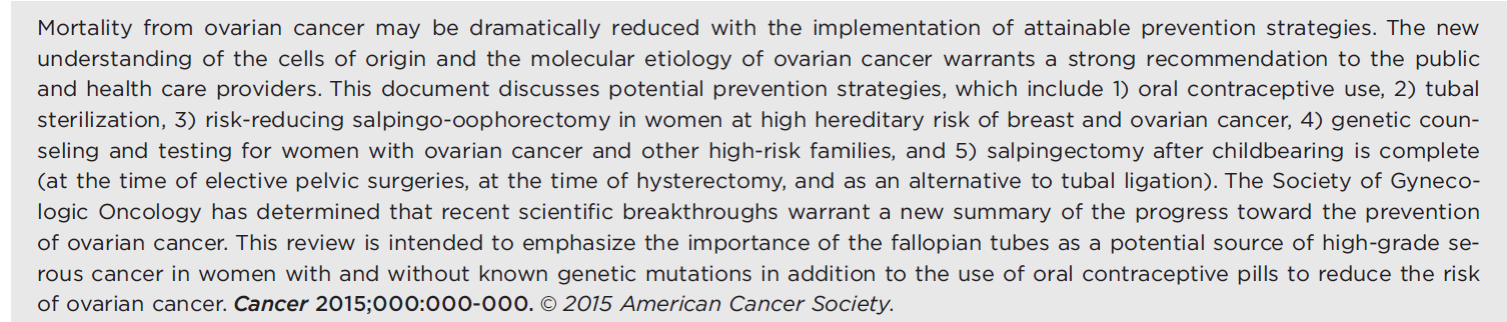 19/11/2020
Dott.ssa Elisa Galvan
37
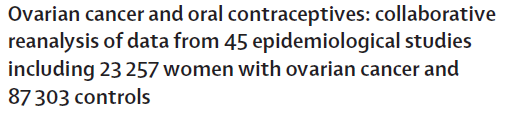 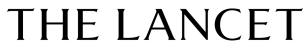 23257 women with ovarian cancer 87303 controls
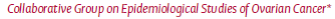 RR di tumore dell’ovaio vs durata d’uso dei CO
Più lungo è il periodo in cui le pazienti assumono un CO minore è il rischio di sviluppare il tumore dell’ovaio.
Il rischio si riduce del 20% ogni 5 anni di assunzione.
Nelle donne che assumono CO per 15 anni il RR è dimezzato.
Beneficio per almeno 15 anni dalla sospensione
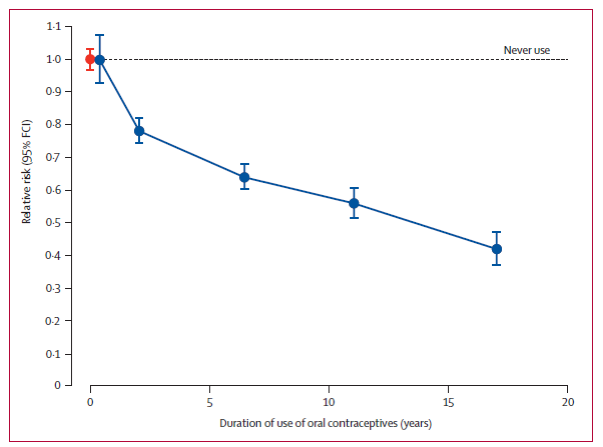 38
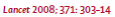 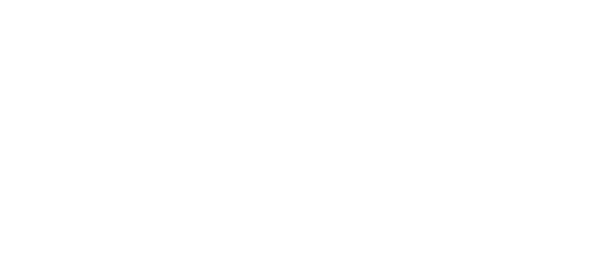 Metodi ormonali
SIGO 2019
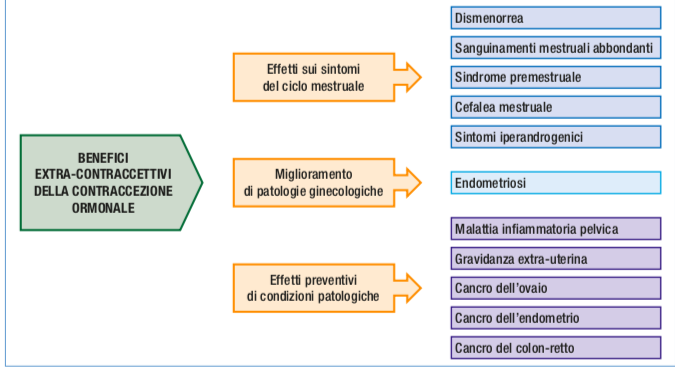 19/11/2020
Dott.ssa Elisa Galvan
39
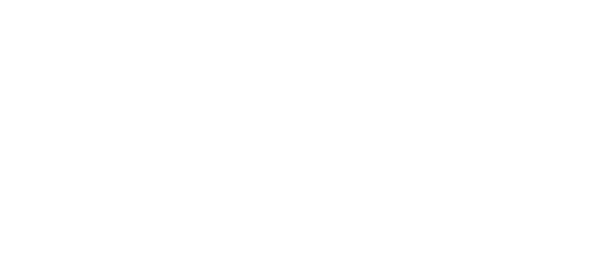 Wash-out ormonale dopo 1 mese

NB: acido folico

Gemelli dizigoti
Metodi ormonali
Sono utili periodi di sospensione del trattamento con contraccettivi ormonali?
Non esiste nessun razionale scientifico alla base della sospensione periodica dell’assunzione dell’EP (magari dopo 10 anni se non proprio necessaria…ma ipoteticamente anche no)
Le lievi alterazioni di alcuni parametri ematochimici
( assetto lipidico, coagulazione ) in caso di terapia
tendono a stabilizzarsi dopo 6-9 mesi di trattamento
Gli EP non hanno nessuna influenza negativa sulla fertilità futura: alla sospensione  cessa l’effetto inibitorio sul nucleo ipotalamico secernente GnRH. 
Non esiste nessun fondamento scientifico 
per ritardare una gravidanza dopo la sospensione dell’EP.
19/11/2020
Dott.ssa Elisa Galvan
40
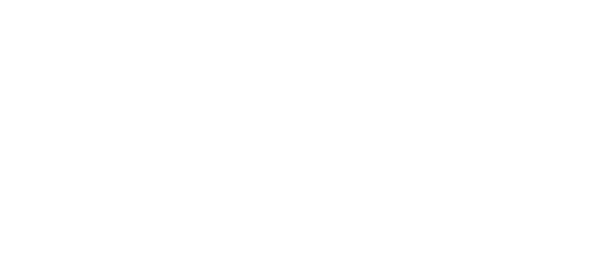 LARC: CONTRACCETTIVI REVERSIBILI A LUNGA DURATA D’AZIONE
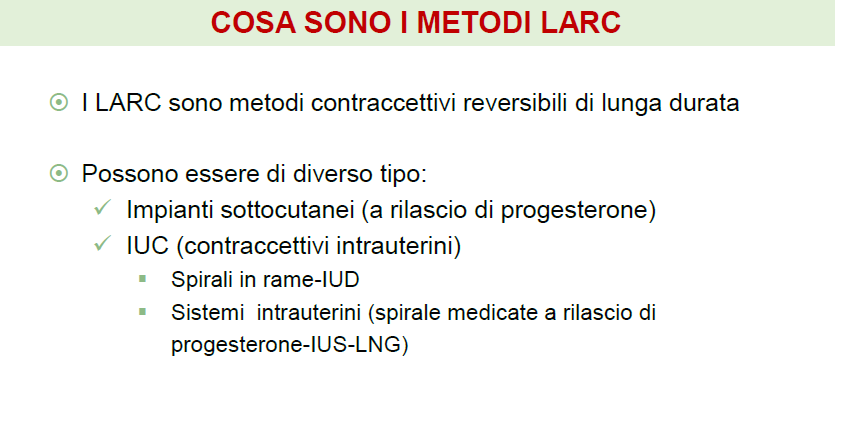 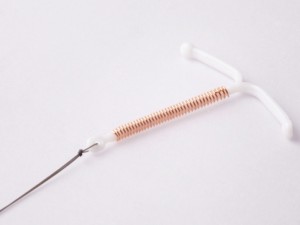 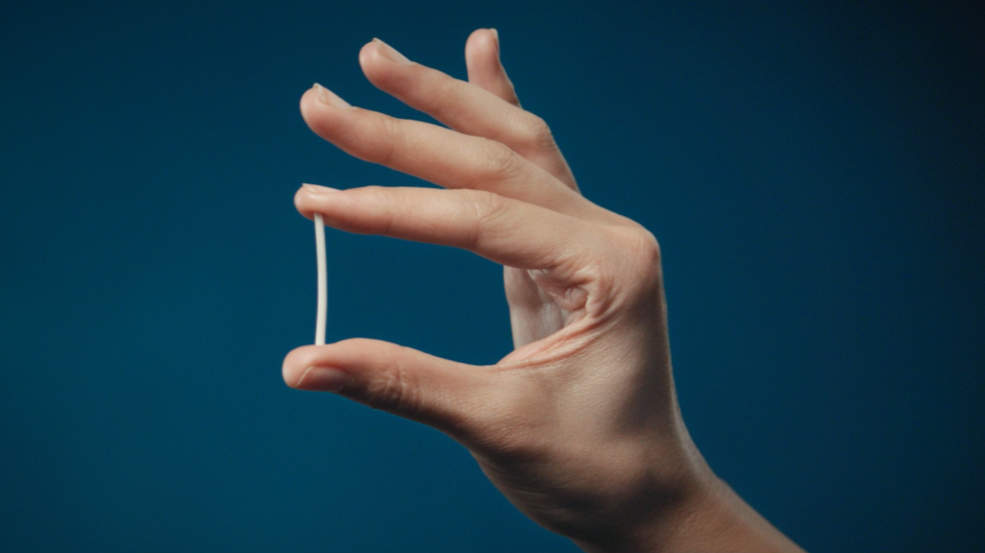 19/11/2020
Dott.ssa Elisa Galvan
41
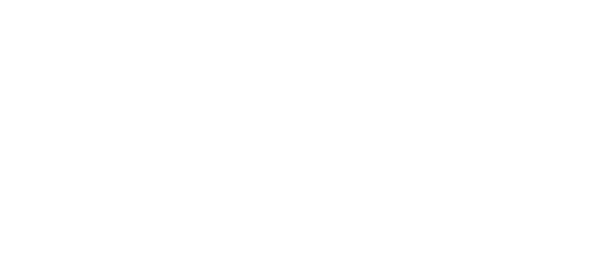 LARC: LA CONTRACCEZIONE ENDOUTERINA
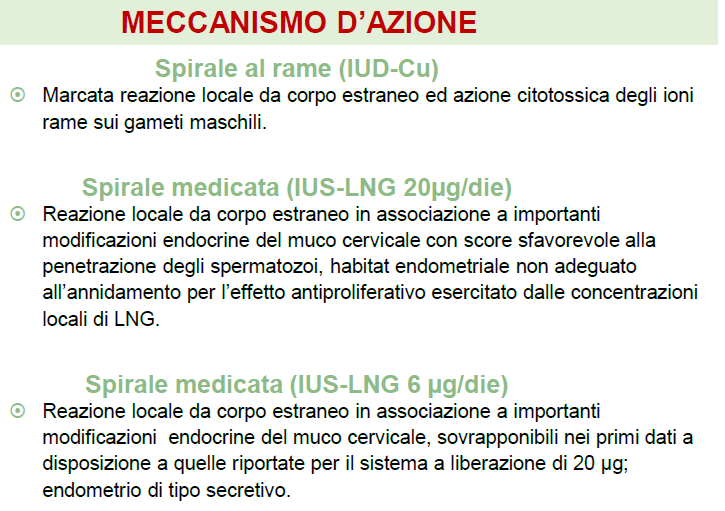 NovaT ®
69.9 euro  5 anni
Mirena,Benilexa, Kyleena ®
Prezzo medio 240 euro  
4-5 anni
Jaydess ®
217 euro   3 anni
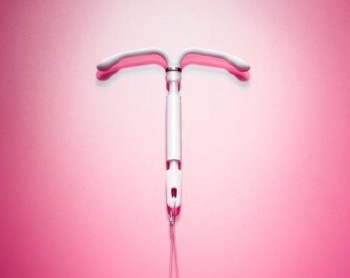 19/11/2020
Dott.ssa Elisa Galvan
42
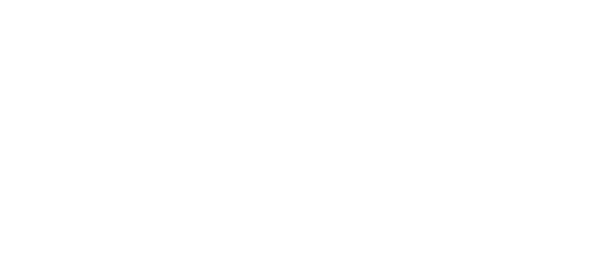 LARC: LA CONTRACCEZIONE ENDOUTERINA
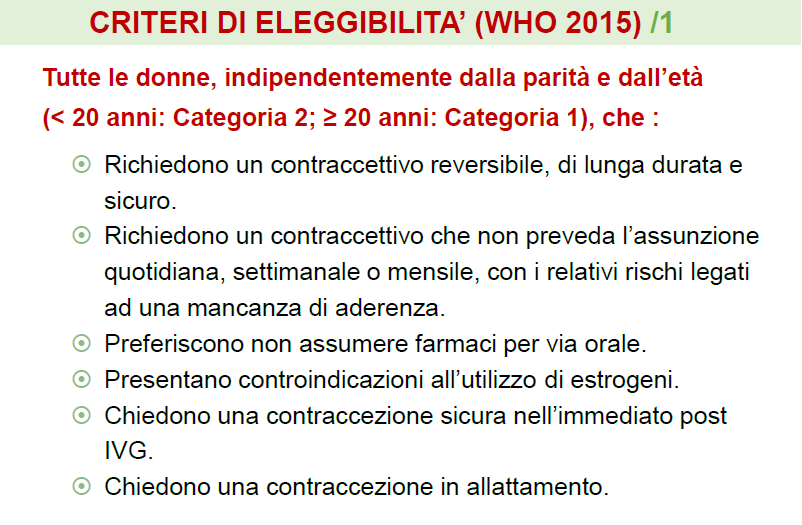 19/11/2020
Dott.ssa Elisa Galvan
43
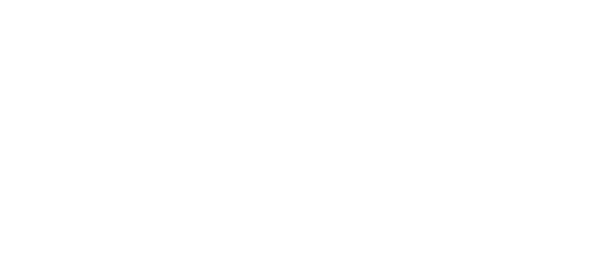 LARC: LA CONTRACCEZIONE ENDOUTERINA
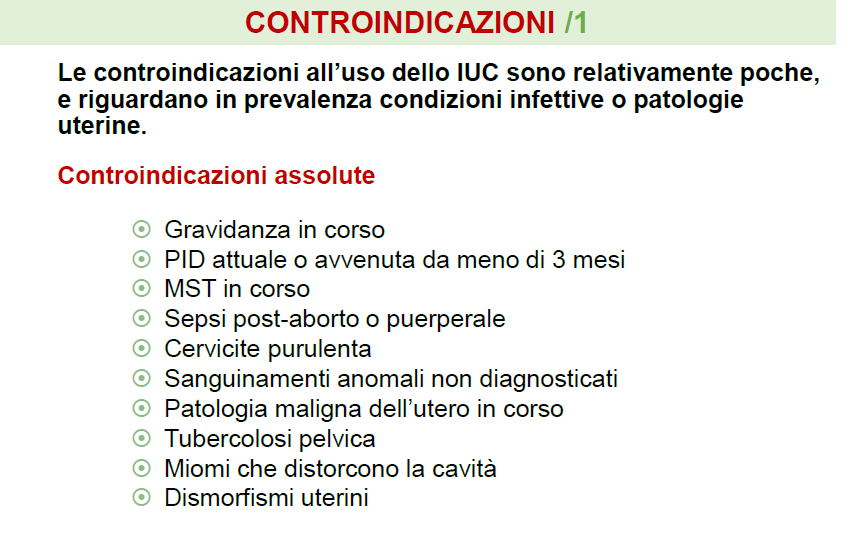 NB: pap test/test HPV negativo!!
19/11/2020
Dott.ssa Elisa Galvan
44
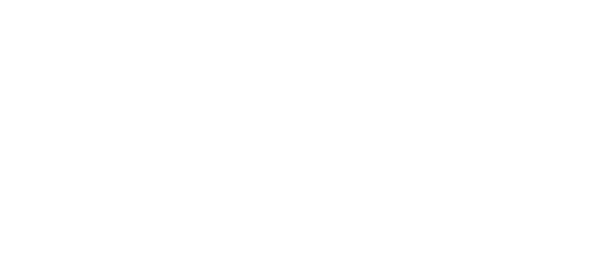 LARC: LA CONTRACCEZIONE ENDOUTERINA
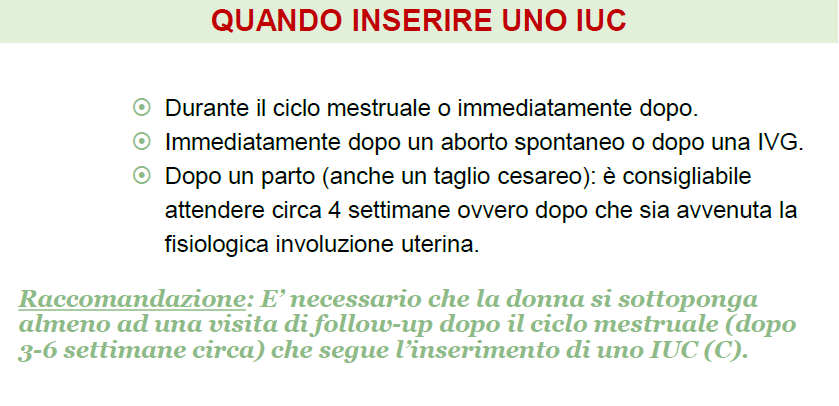 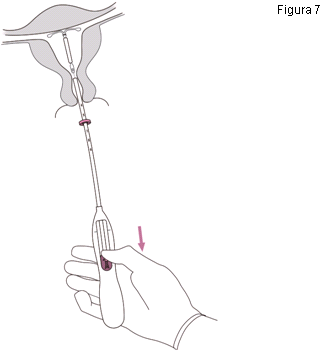 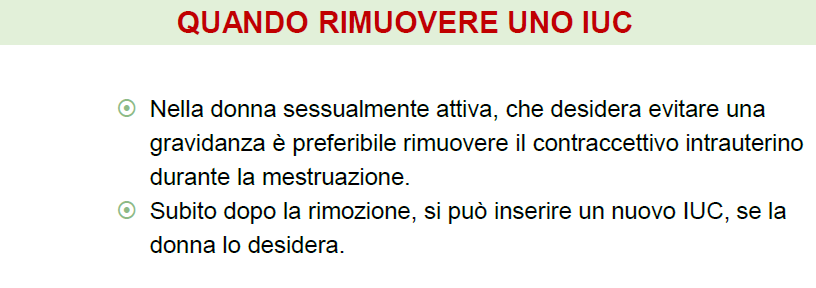 19/11/2020
Dott.ssa Elisa Galvan
45
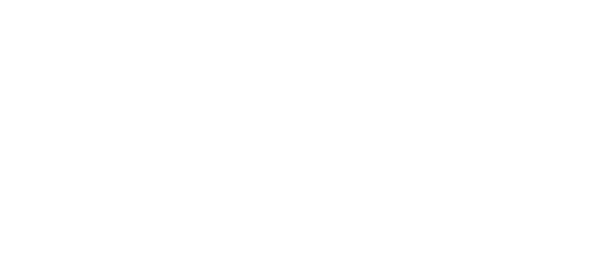 LARC: IMPIANTO SOTTOCUTANEO
IMPIANTO SOTTOCUTANEO A BASE DI ETONOGESTREL
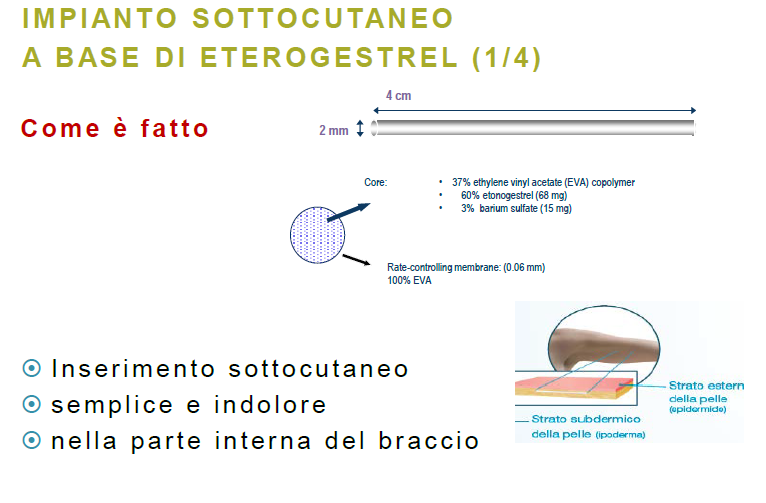 V
V
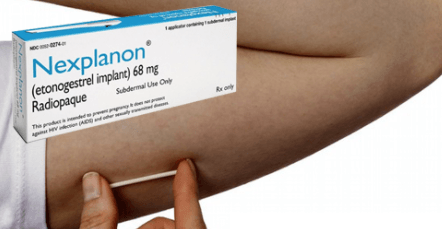 19/11/2020
Dott.ssa Elisa Galvan
46
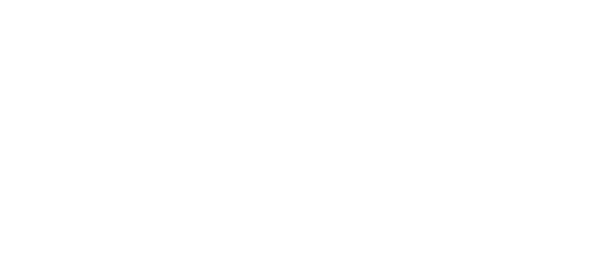 Metodi ormonali
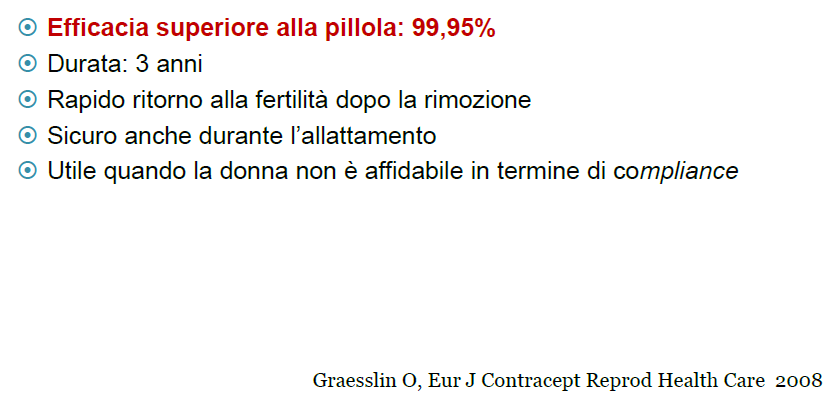 NB sanguinamento irregolare
EFFETTO CONTRACCETTIVO ENTRO 24 ORE DALL’INSERIMENTO
COSTO 164 EURO + APPLICAZIONE
/RIMOZIONE
19/11/2020
Dott.ssa Elisa Galvan
47
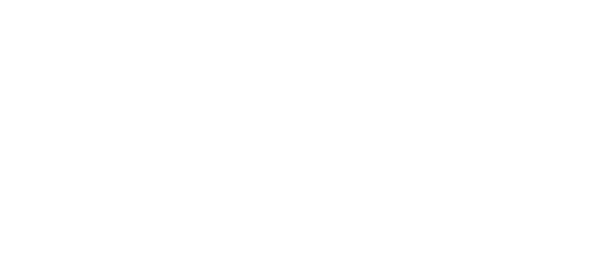 Sterilizzazione chirurgica
Sterilizzazione tubarica - salpingectomia bilaterale LPS

in anestesia generale
Sezione delle tube nel loro tratto istmico
Efficacia immediata (5 gravidanze su 1000)
Irreversibile
NB: oncoprofilassi!!!!!!

Posizionamento di ‘Essure’
Vasectomia: 

-resezione, dopo legatura, dei dotti deferenti
-in anestesia locale
-utilizzare un altro metodo per i primi 3 mesi 
(1 gravidanza su 1000)
19/11/2020
Dott.ssa Elisa Galvan
48
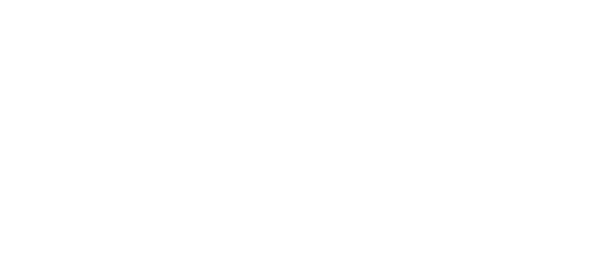 NO OBIEZIONE DI COSCIENZA
Contraccezione d’emergenza
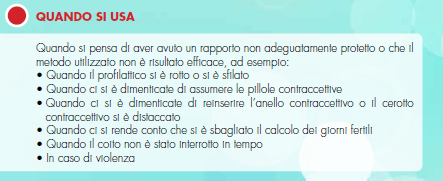 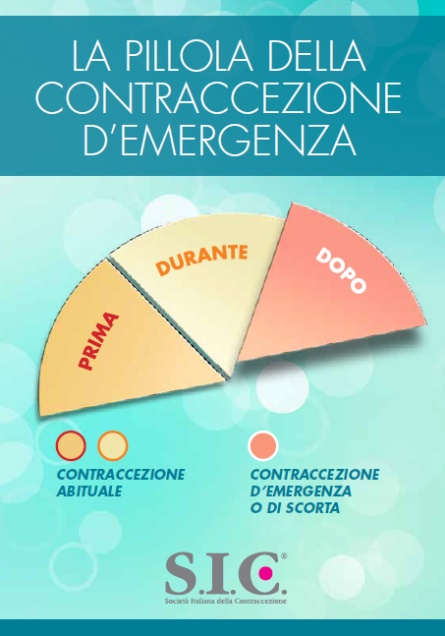 Rientra nei protocolli di intervento in caso di violenza sessuale
19/11/2020
Dott.ssa Elisa Galvan
49
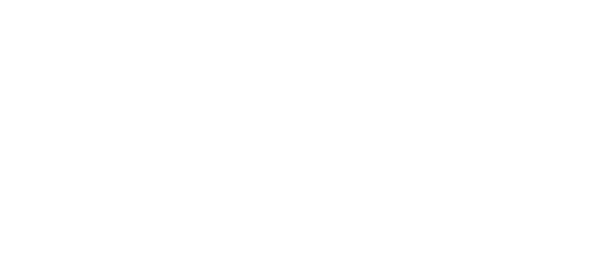 Contraccezione d’emergenza
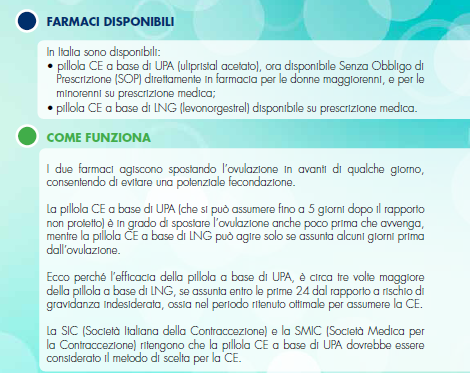 EllaOne ®
Ulipristal acetato 30 mg utile anche dopo picco LH – 9 grav su 1000


Norlevo ®
Levonorgestrel 1.5 mg – 25 grav su 1000
NB inserimento IUD al rame entro 48 ore massima efficacia anche ad ovulazione avvenuta!
19/11/2020
Dott.ssa Elisa Galvan
50
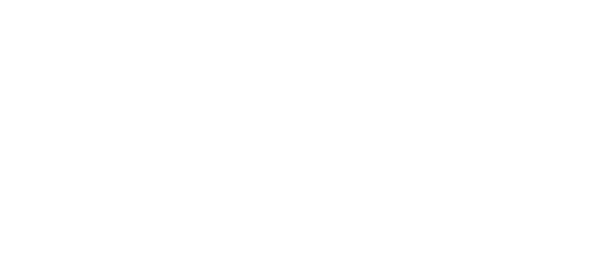 Contraccezione d’emergenza
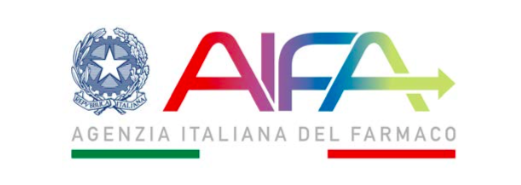 Determina n. 998 AIFA del 8.10.2020 EllaOne® non più farmaco soggetto a prescrizione medica ma non da banco:

Accompagnato da foglio informativo su contraccezione

Riduzione gravidanze nelle teenagers è indicatore di sviluppo di una società

Strumento etico per evitare momenti critici e ridurre tasso IVG
19/11/2020
Dott.ssa Elisa Galvan
51
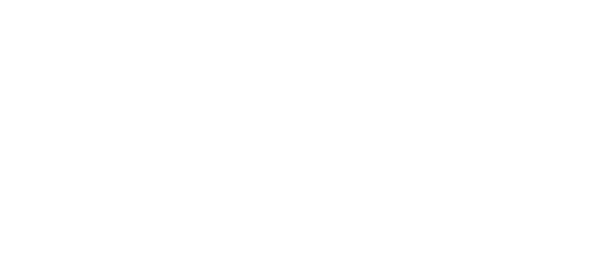 Contraccezione d’emergenza
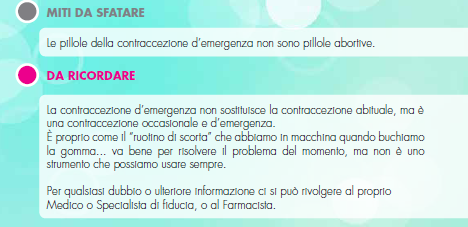 Effetti collaterali: nausea, vomito e tensione mammaria. NO STERILITA’. NO PERDITA DI EFFICACIA SE RIPETUTA.Le mestruazioni successive compaiono regolarmente nei giorni attesi ma possono essere più abbondanti del solito.
19/11/2020
Dott.ssa Elisa Galvan
52
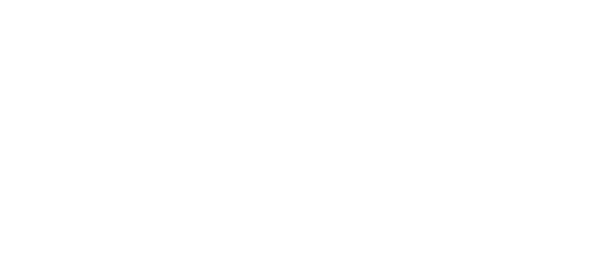 Contraccezione d’emergenza
Non esistono controindicazioni assolute all’assunzione salvo:
grave malassorbimento o intolleranza grave a lattosio  minor efficacia
Per UPA asma severo in tp conrtisonica perché UPA ha effetto antiglucocorticoide
Per UPA allattamento (sospenderlo per 7 giorni) 

Da valutare disfunzione epatica grave e trombofilia importante ma la gravidanza rappresenterebbe in questo caso un rischio maggiore per entrambe le condizioni!

NB attenzione se si sta già utilizzando anticoncezionale ormonale o altro farmaco!!!!!
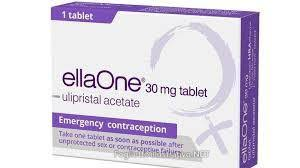 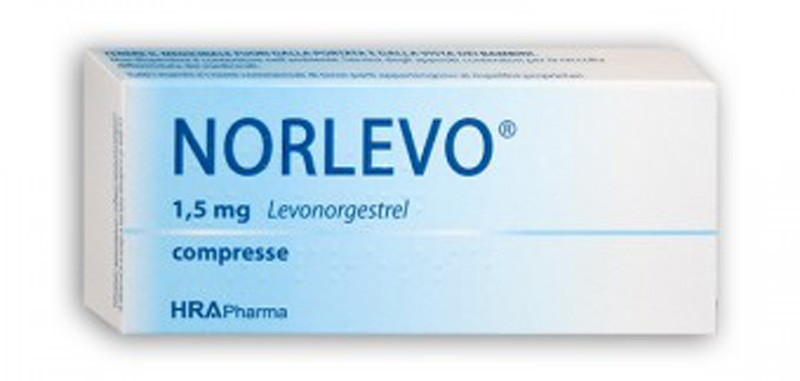 19/11/2020
Dott.ssa Elisa Galvan
53
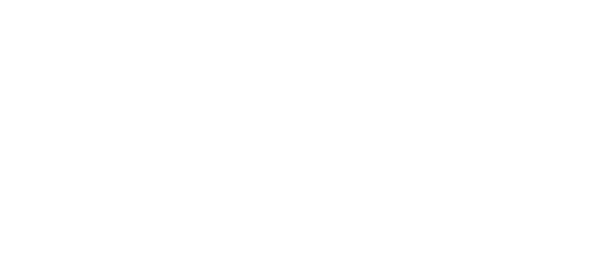 SI OBIEZIONE DI COSCIENZA
Interruzione volontaria di gravidanza
Legge 194/1978
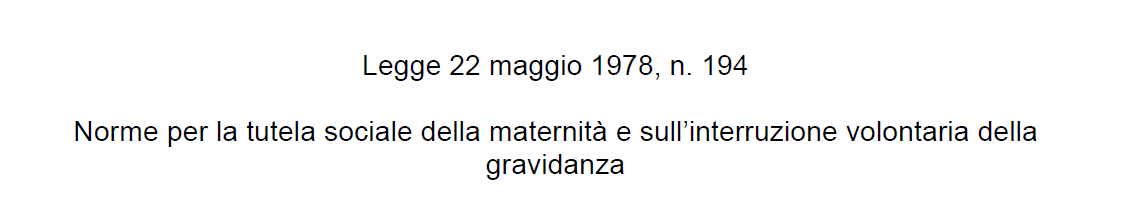 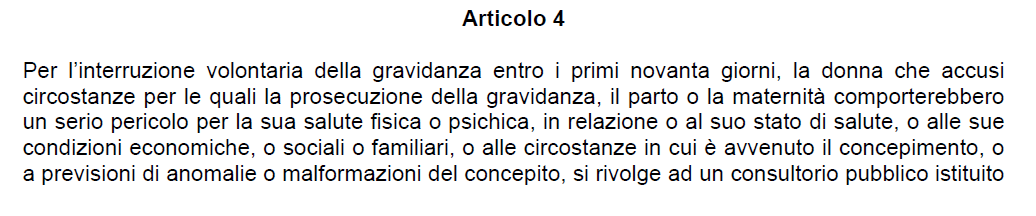 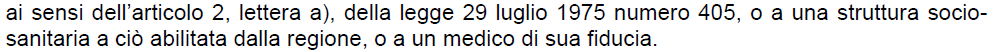 19/11/2020
Dott.ssa Elisa Galvan
54
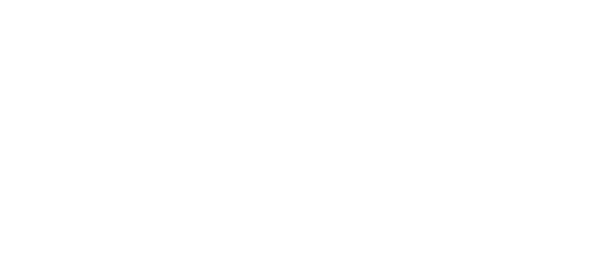 Interruzione volontaria di gravidanza
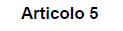 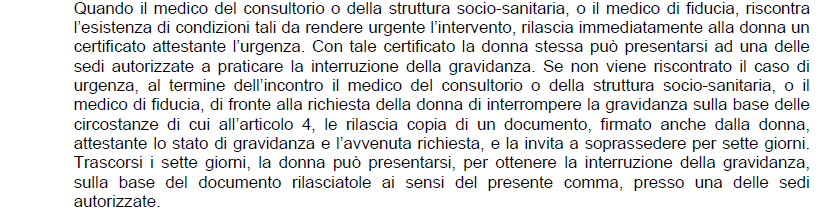 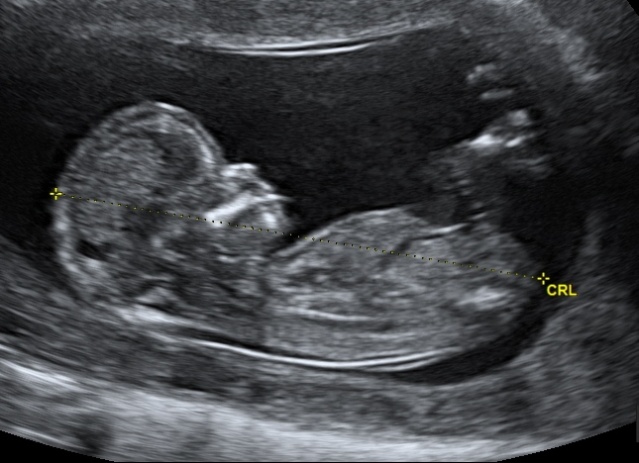 < 49 giorni 
( CRL < 7sg)
49-90 giorni
TERAPIA CHIRURGICA
TERAPIA FARMACOLOGICA
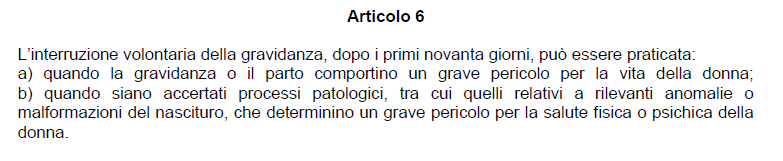 19/11/2020
Dott.ssa Elisa Galvan
55
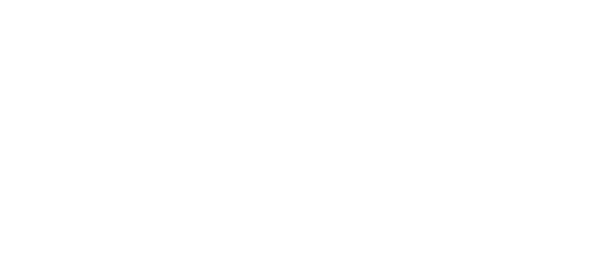 Interruzione volontaria di gravidanza
donna
medico
TERAPIA FARMACOLOGICA
TERAPIA CHIRURGICA
Ricovero 3 giorni
Day Surgery
Ru486: Mifepristone, un antiprogestinico di sintesi commercializzato in Italia con il nome Mifegyne®

in associazione con una prostaglandina (Misoprostolo: Cytotec®).
REVISIONE STRUMENTALE DELLA CAVITA’ UTERINA in sedazione
‘raschiamento’
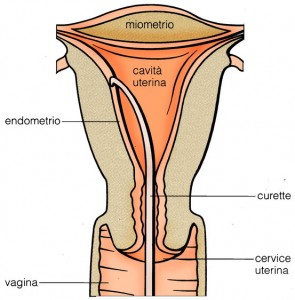 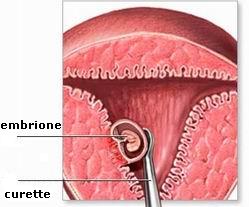 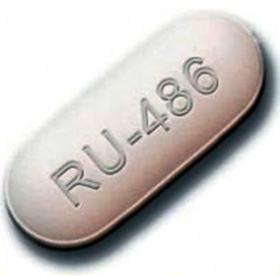 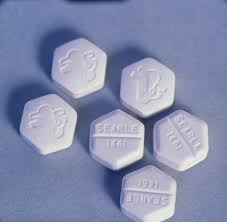 19/11/2020
Dott.ssa Elisa Galvan
56
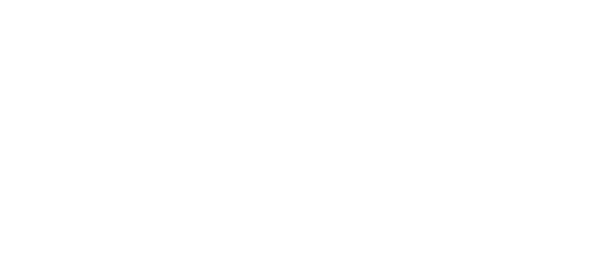 Caso clinico
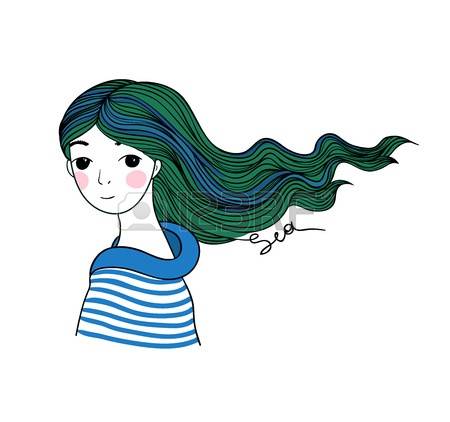 Paziente: A.M. 24 anni

Motivo della visita: desidera contraccezione.


Anamnesi personale: menarca 11 anni. Cicli mestruali regolari. Nessun intervento o patologia. Non assume farmaci. Non ha allergie. Fuma saltuariamente il sabato sera.

Anamnesi familiare: padre iperteso. No familiarità per patologie della coagulazione e trombosi venosa. 

In passato assunzione di EP sospesa dopo un mese per sbalzi  di umore.

Desidererebbe provare IUD poichè si è informata e trova comodo il fatto di non doversi ricordare ogni giorno di assumere la ‘pillola’
6/12/2018
Dott.ssa Elisa Galvan
57
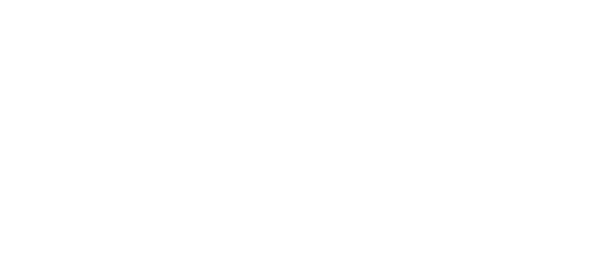 Caso clinico
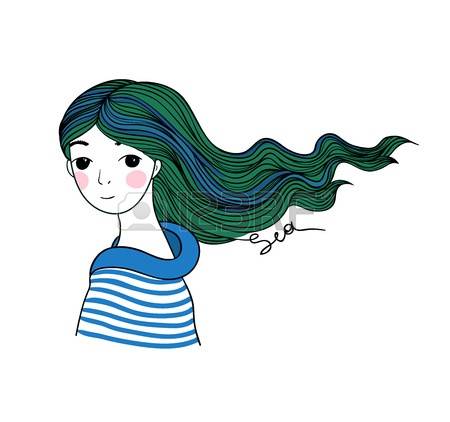 Alla visita ginecologica: leucorrea maleodorante che riferisce di avere da qualche settimana e che si presenta frequentemente.

PA 110/60 mmHg. Palpazione mammaria: non noduli palpabili né linfonodi palpabili ascellari e sovraclaveari.

Ecografia ginecologica: fibroma di circa 2 cm a carico della parete posteriore, in parte deformante la cavità endometriale. Ovaie regolari.


Pr: tampone vaginale e cervicale completo e nel frattempo ovuli vaginali di Metronidazolo + Clindamicina
6/12/2018
Dott.ssa Elisa Galvan
58
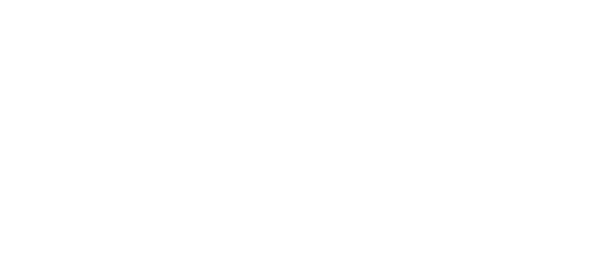 Caso clinico
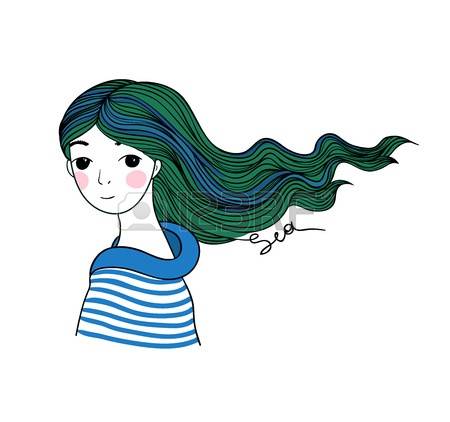 TV positivo per Gardnerella e Ureaplasma.

Pr: Doxiciclina anche al partner.


Data la presenza del fibroma e le frequenti infezioni vaginali si sconsiglia l’utilizzo di IUD e si propone in prima battuta pillola da assumere oralmente oppure anello vaginale. 

Decide per anello ma lo sospende dopo un mese per sbalzi di umore, nonostante fossimo ancora all’inizio ( i primi 2-3 mesi servono all’organismo per adattarsi), e perché teme di non posizionarlo correttamente.
6/12/2018
Dott.ssa Elisa Galvan
59
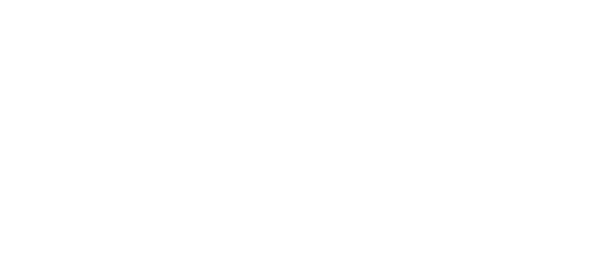 Caso clinico
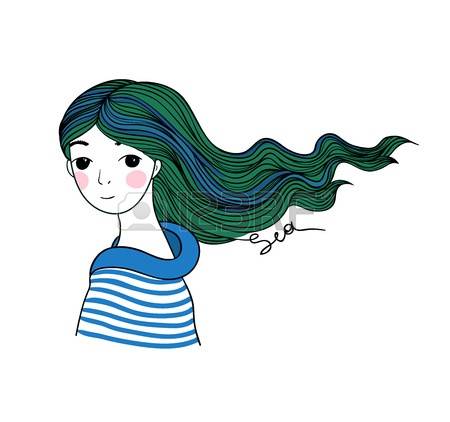 Torna dopo alcuni mesi in cui non ha assunto nulla.

Utilizza il coito interrotto.

Non desidera più riprendere con l’anello vaginale.

Si propone ‘pillola’ contenente estrogeno naturale per minimizzare gli sbalzi ormonali che potrebbero incidere negativamente sull’umore.

La sta assumendo da quasi un anno e si trova bene
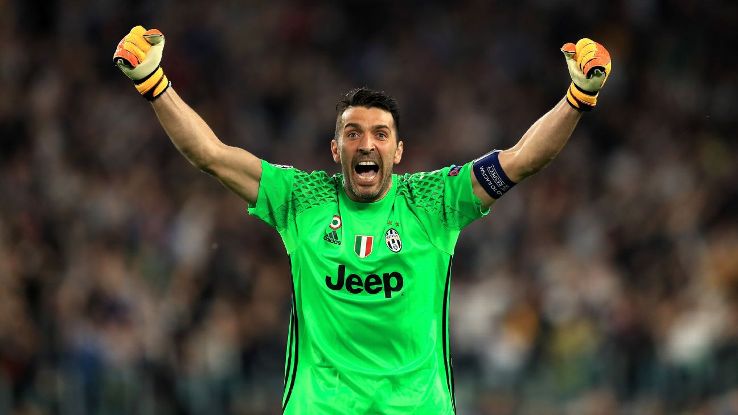 Scelta del contraccettivo processo non sempre facile, va personalizzata sulla singola paziente!
6/12/2018
Dott.ssa Elisa Galvan
60
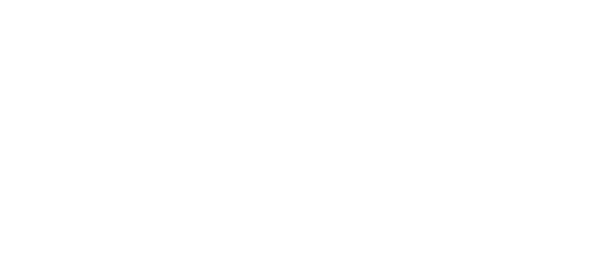 UTERO RETROVERSO
VARIANTE ANATOMICA  -   25% DELLE DONNE
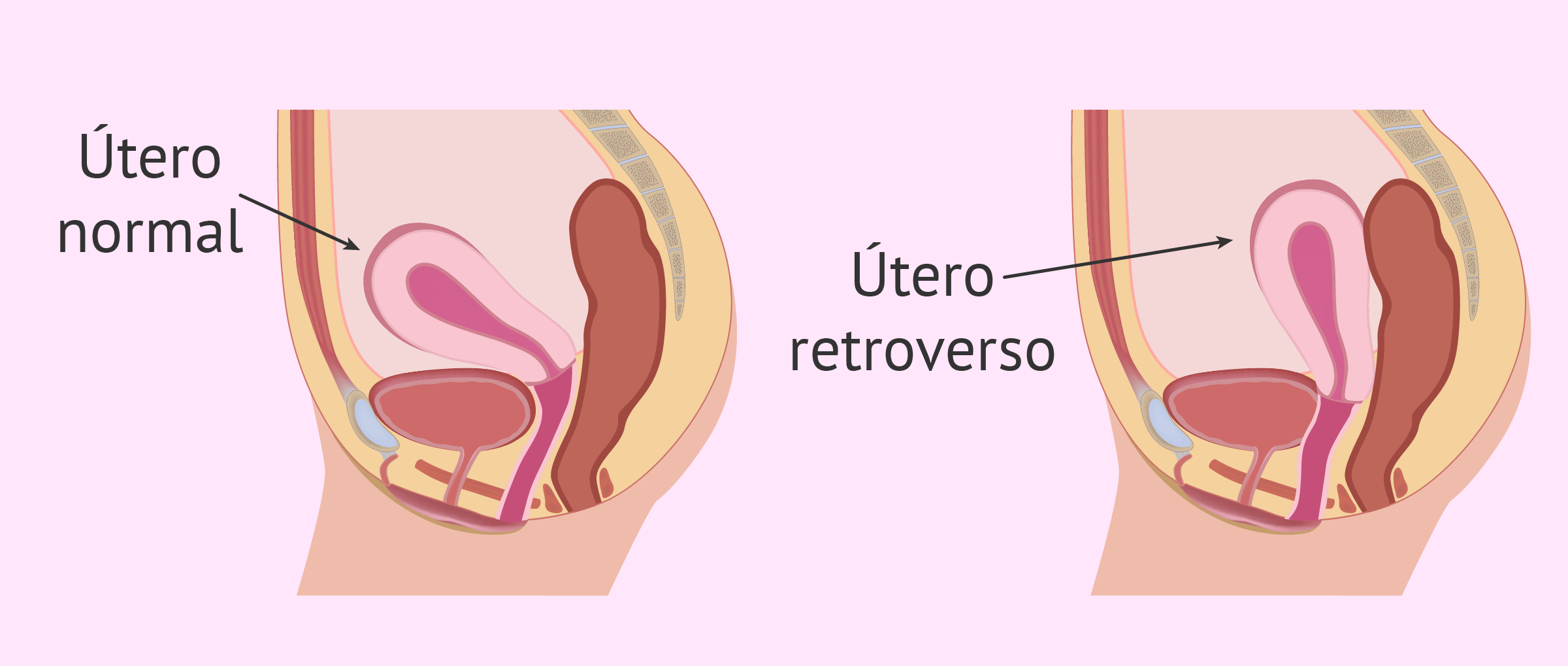 6/12/2018
Dott.ssa Elisa Galvan
61
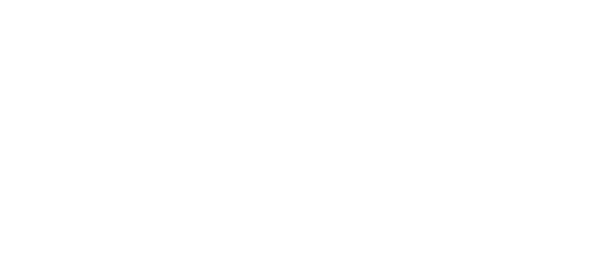 SOCIAL FREEZING
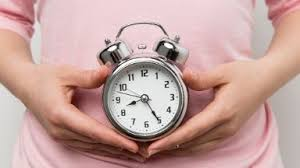 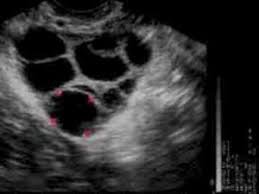 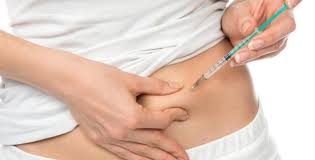 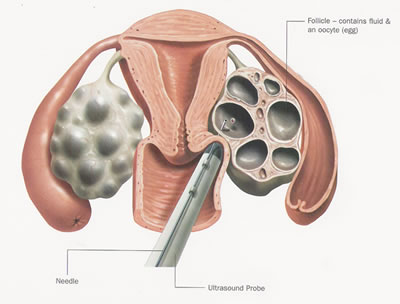 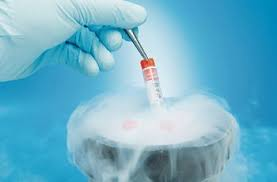 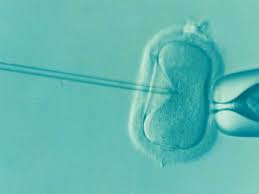 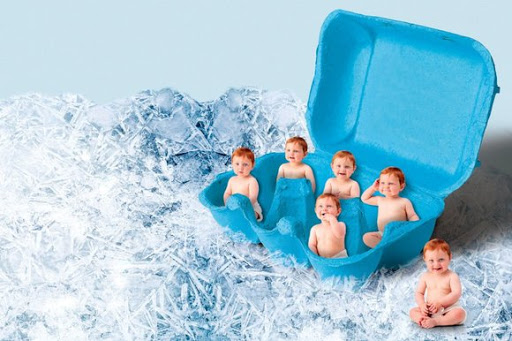 6/12/2018
Dott.ssa Elisa Galvan
62
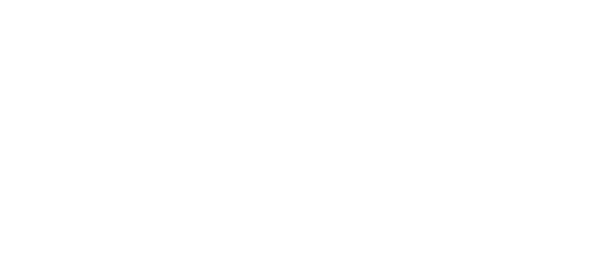 GRAZIE PER L’ATTENZIONE
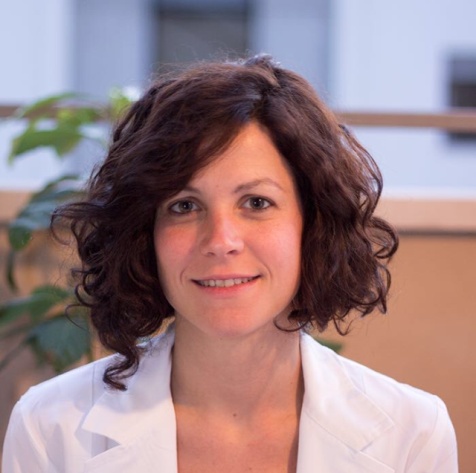 www.elisagalvan.it

dott.galvan@gmail.com
19/11/2020
Dott.ssa Elisa Galvan
63